Belco Walks
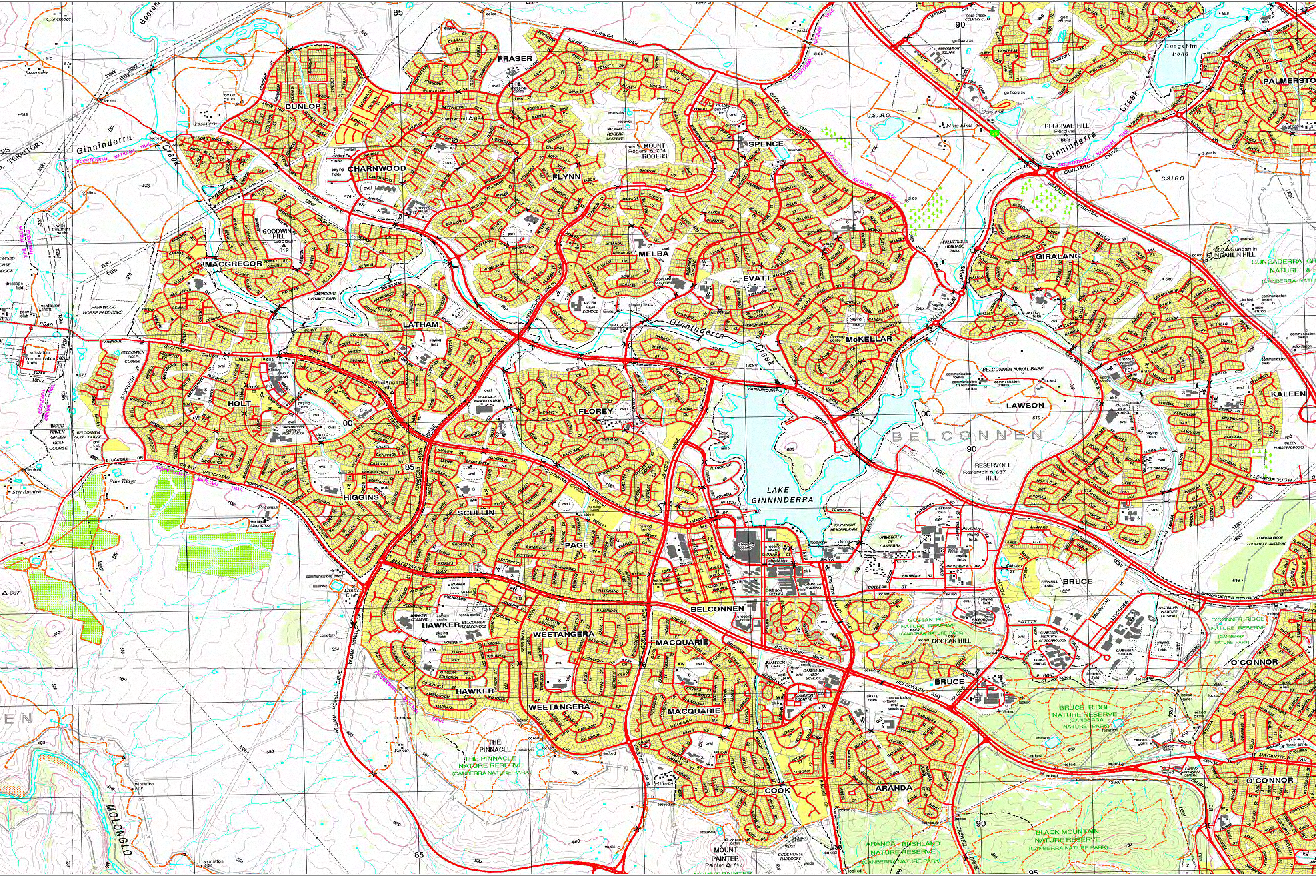 1 Dunlop Grasslands Nature Reserve
• Charnwood homestead site; Crowajingalong
• Osage orange trees
• Canberra Tracks interactive signage
• ACT-NSW border markers
• TAMS map www.tams.act.gov.au/__data/assets/pdf_file/0008/390581/cnpmapdunlop.pdf
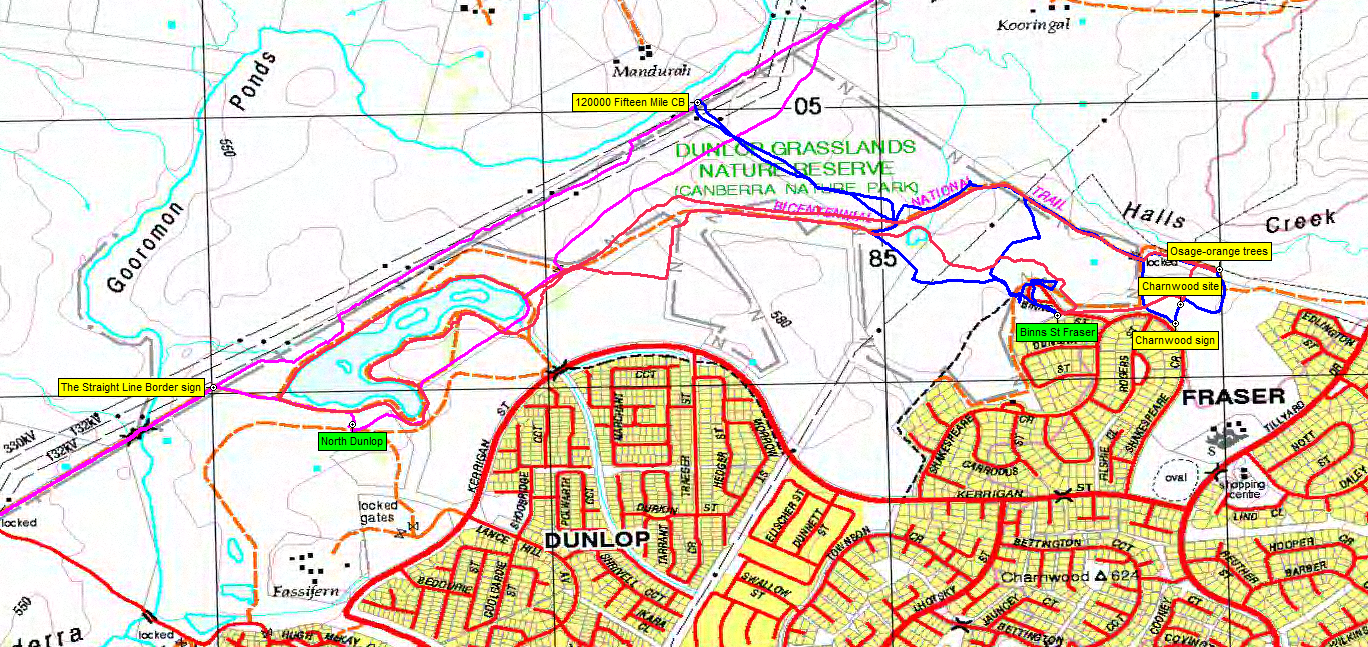 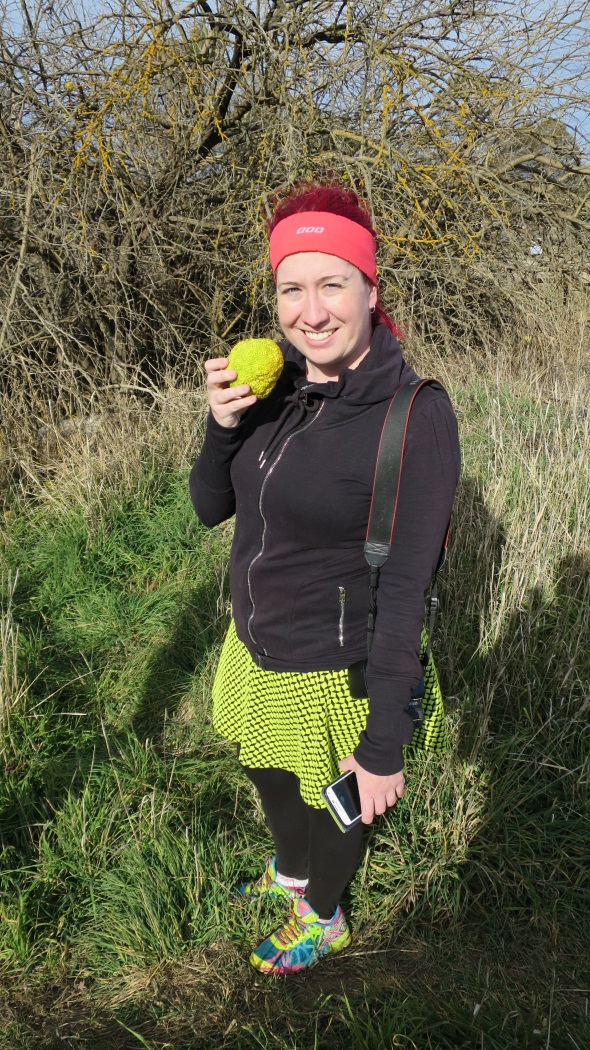 Osage orange with matching skirt
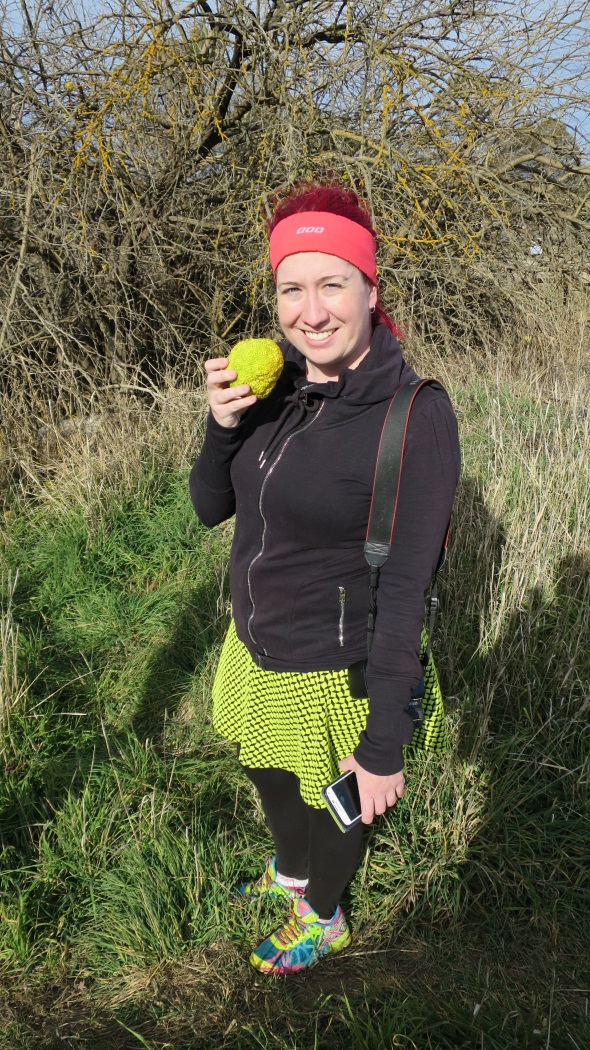 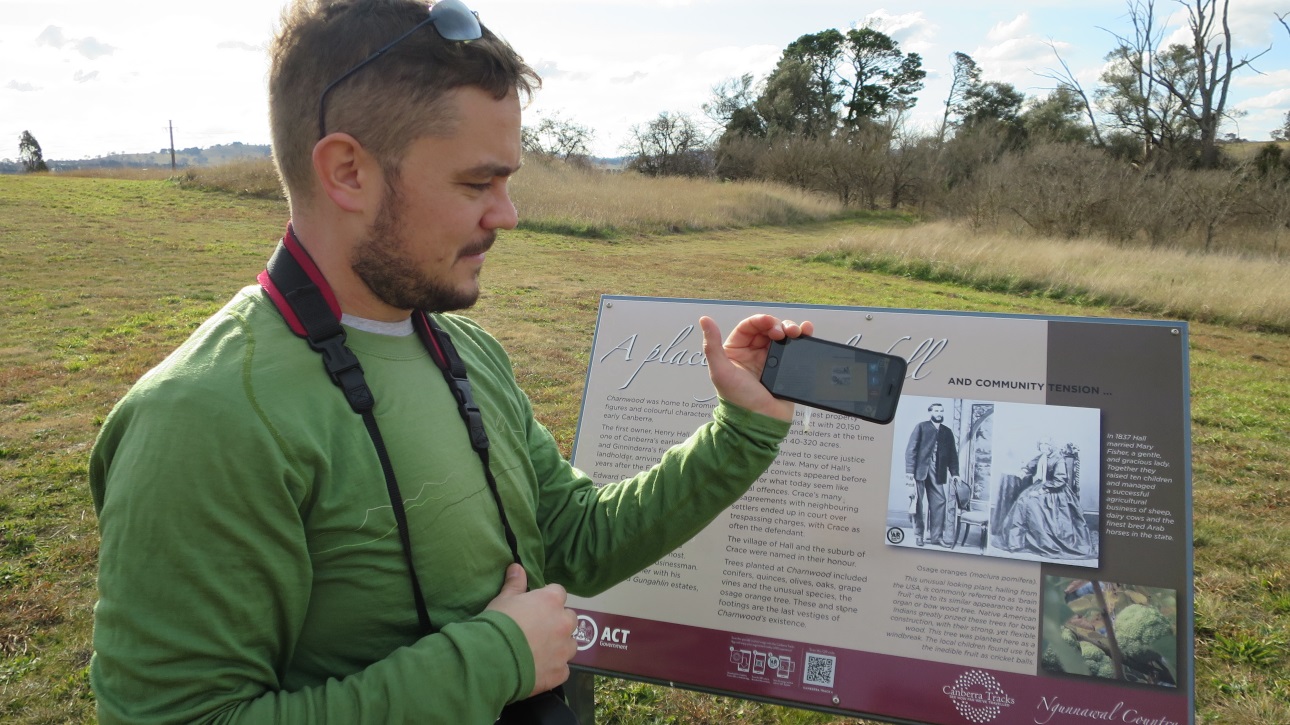 Listening to Henry Hall, Ginninderra’s first resident landholder, via the Canberra Tracks app
Osage orange with matching skirt
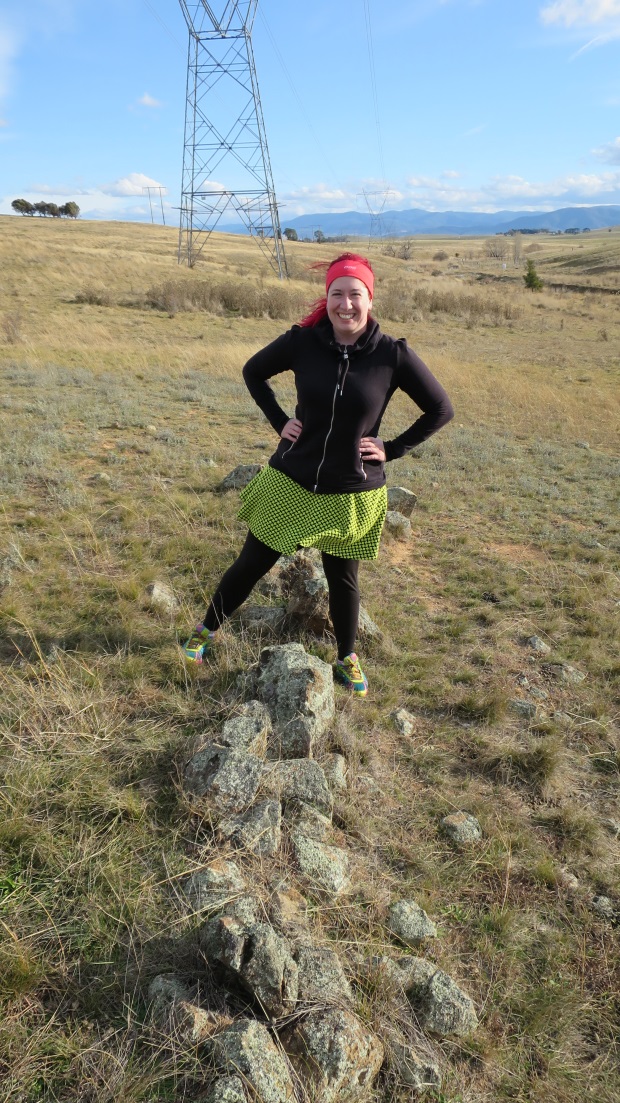 ACT border marker 120000/15 Mile
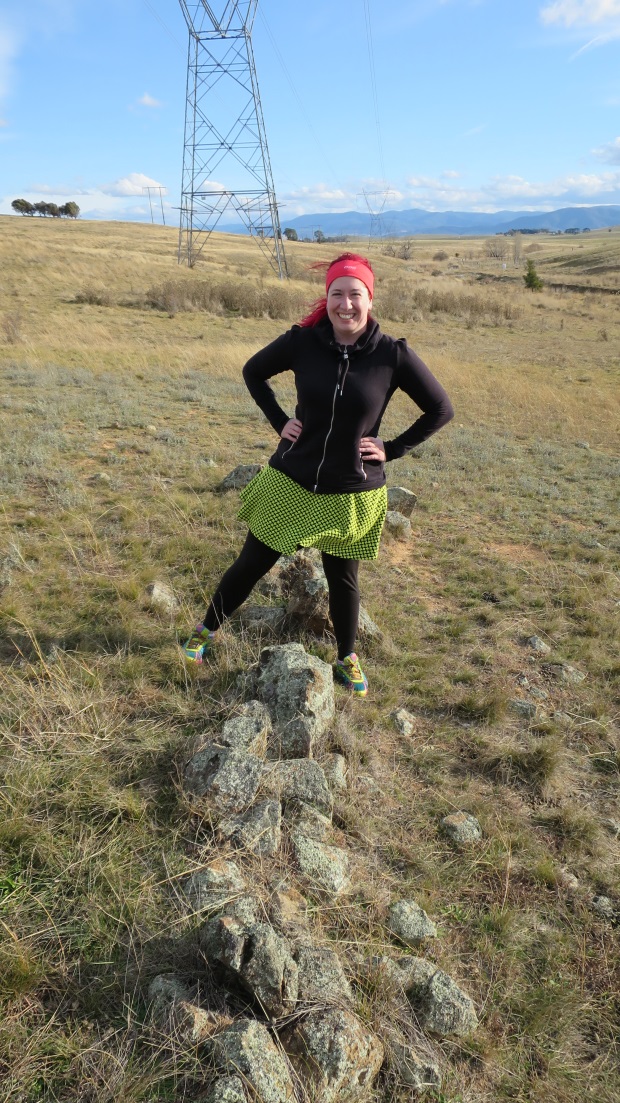 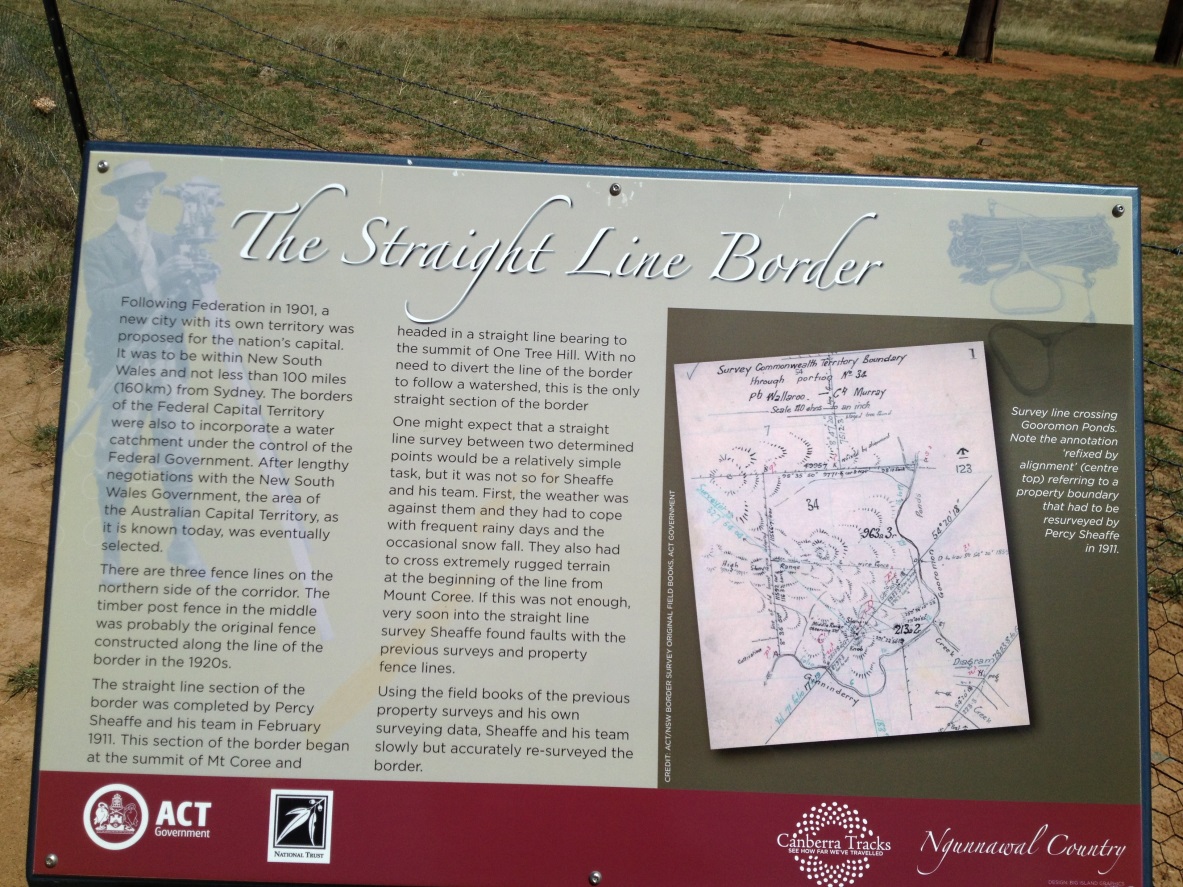 Border signage
ACT border marker 120000/15 Mile
1 Dunlop Grasslands NR
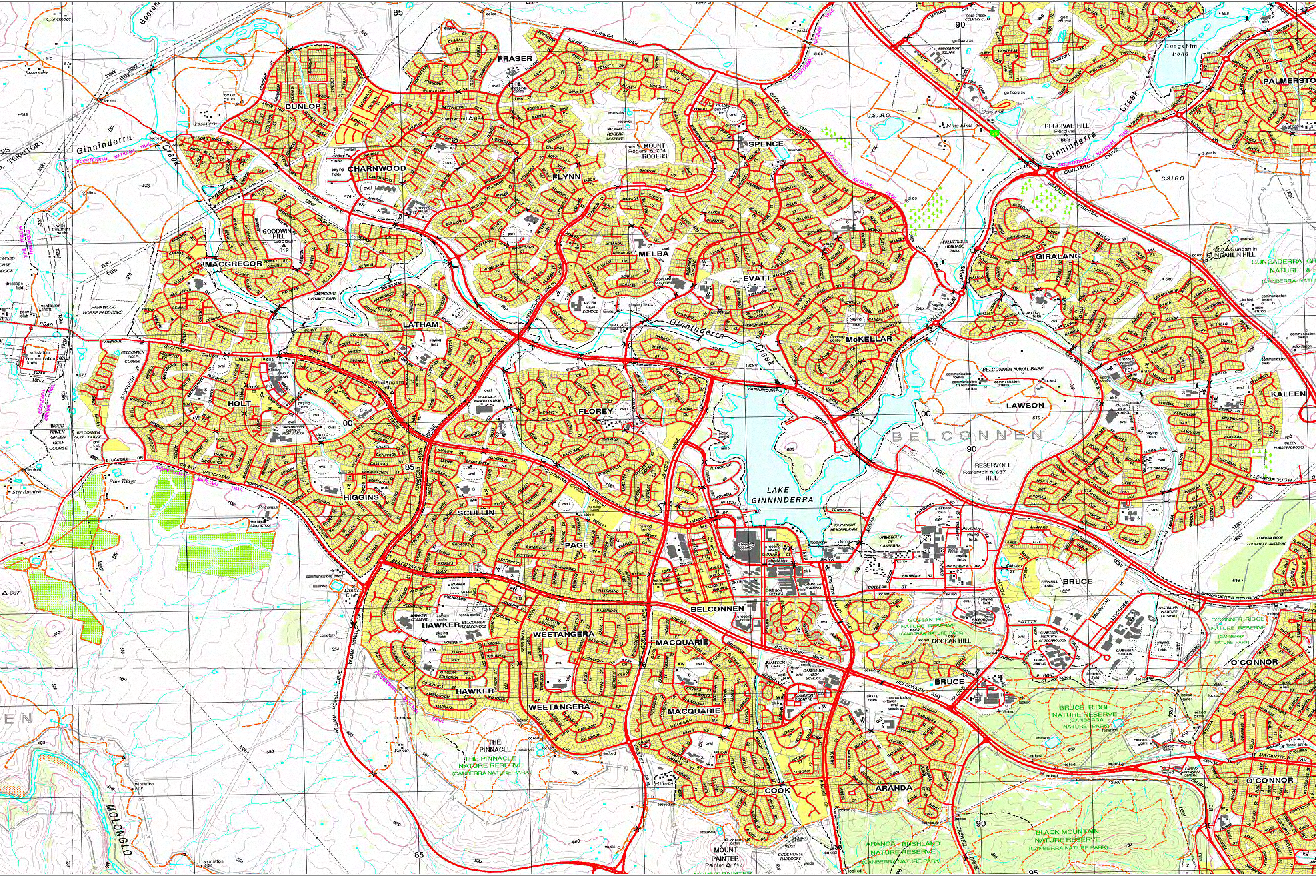 2 Weetangera Methodist cemetery
2 Weetangera Methodist cemetery
• on the west side of William Hovell Dr, near the end of Belconnen Way
• old graves (if you’re into those)
• a lovely peaceful place
• park safely. Safest approach via underpass from Hawker
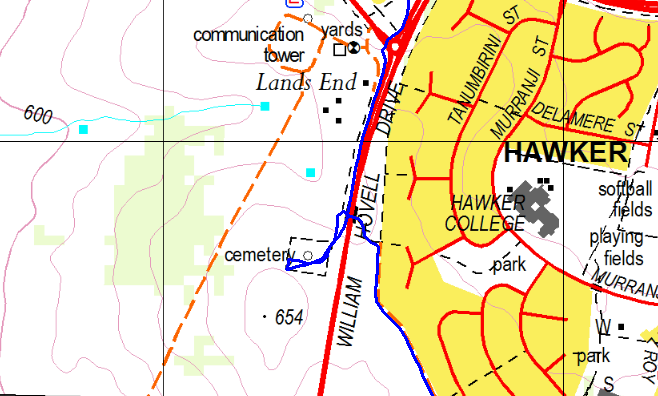 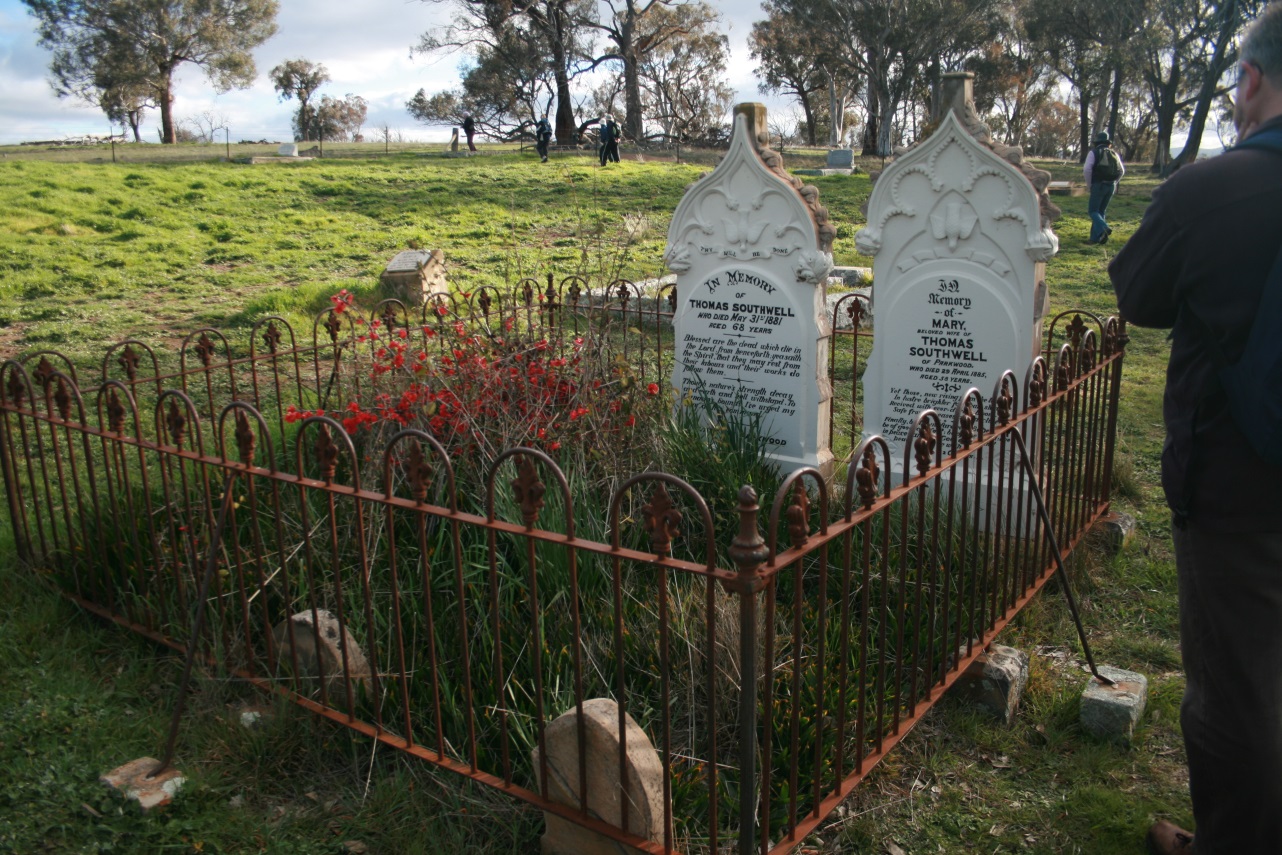 1881 and 1885 graves
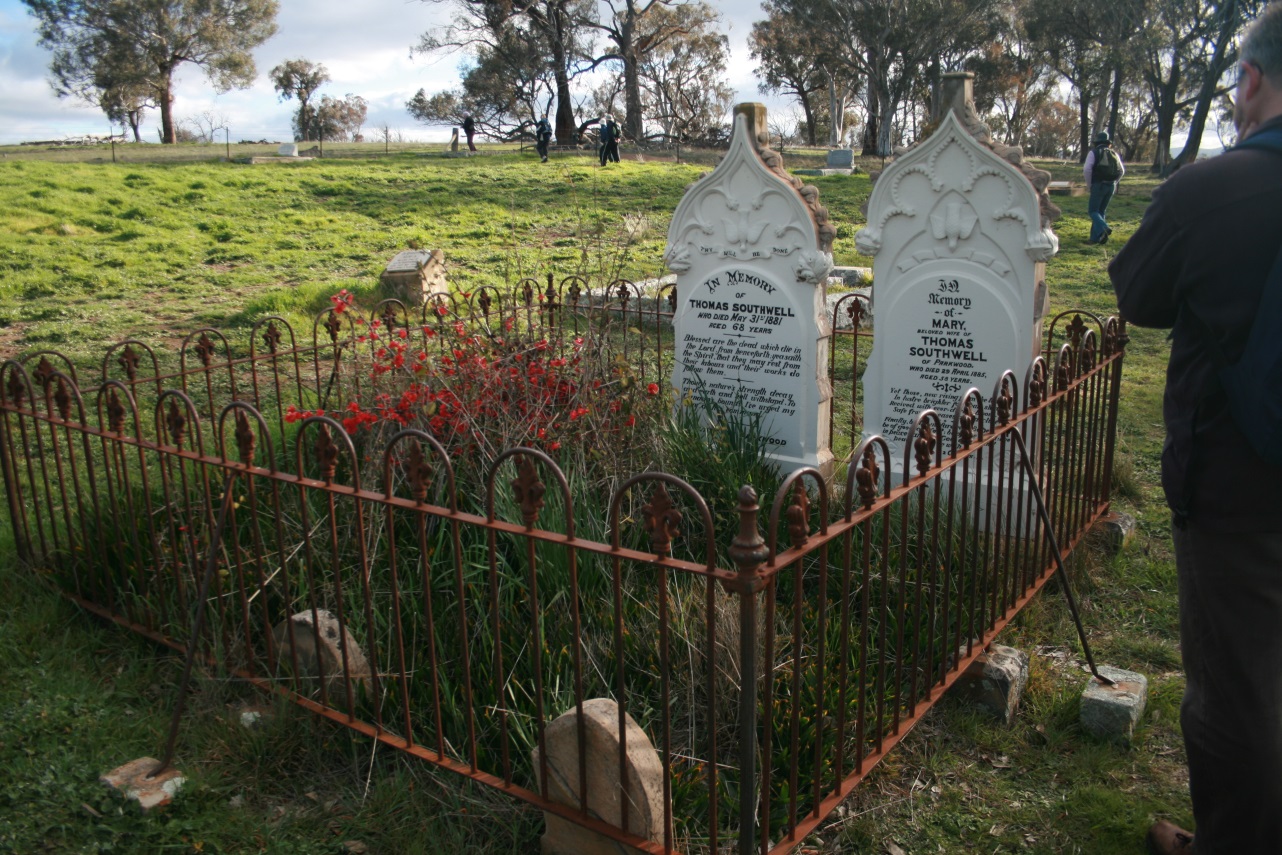 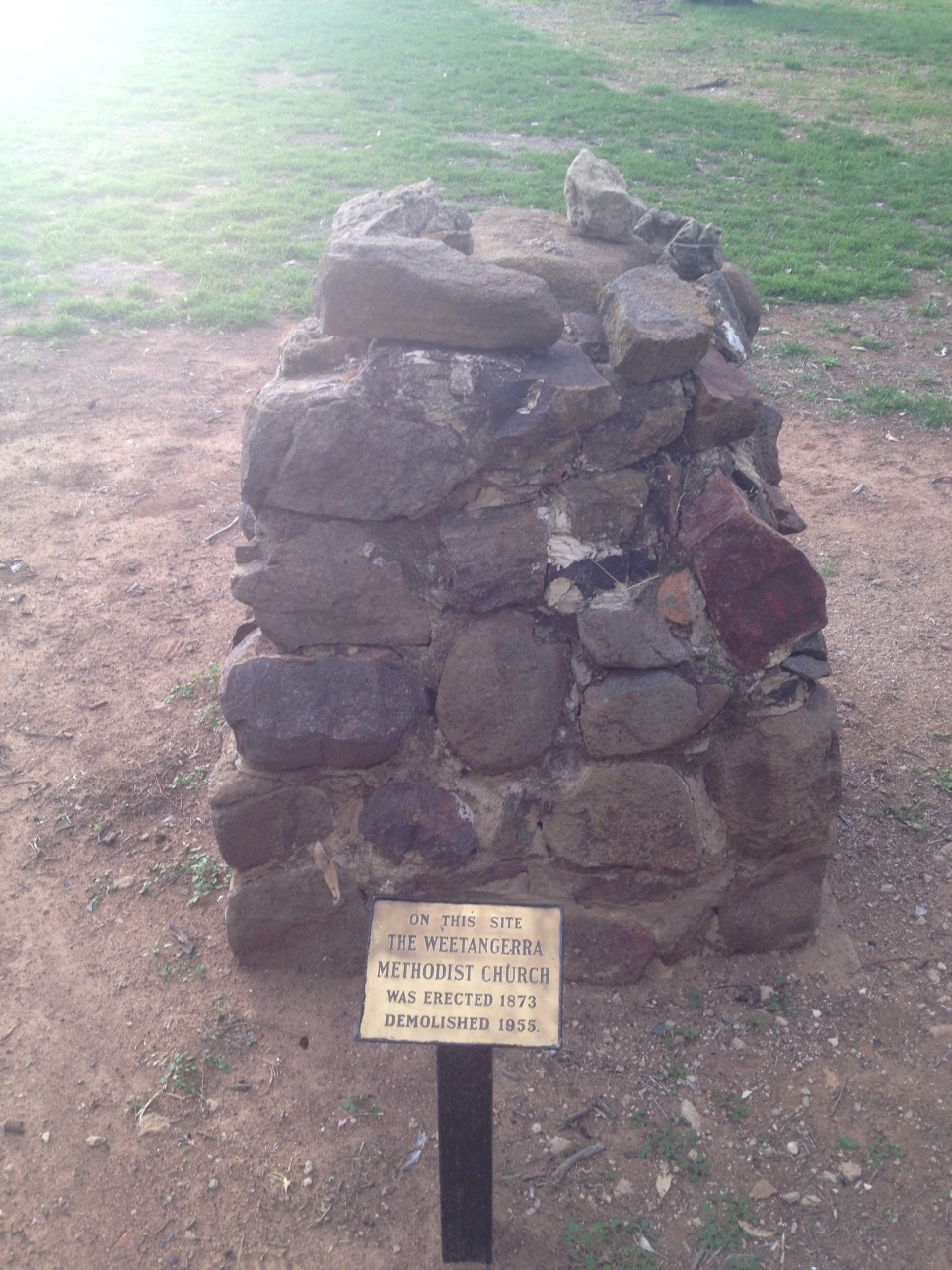 1881 and 1885 graves
Church erected 1873
1 Dunlop Grasslands NR
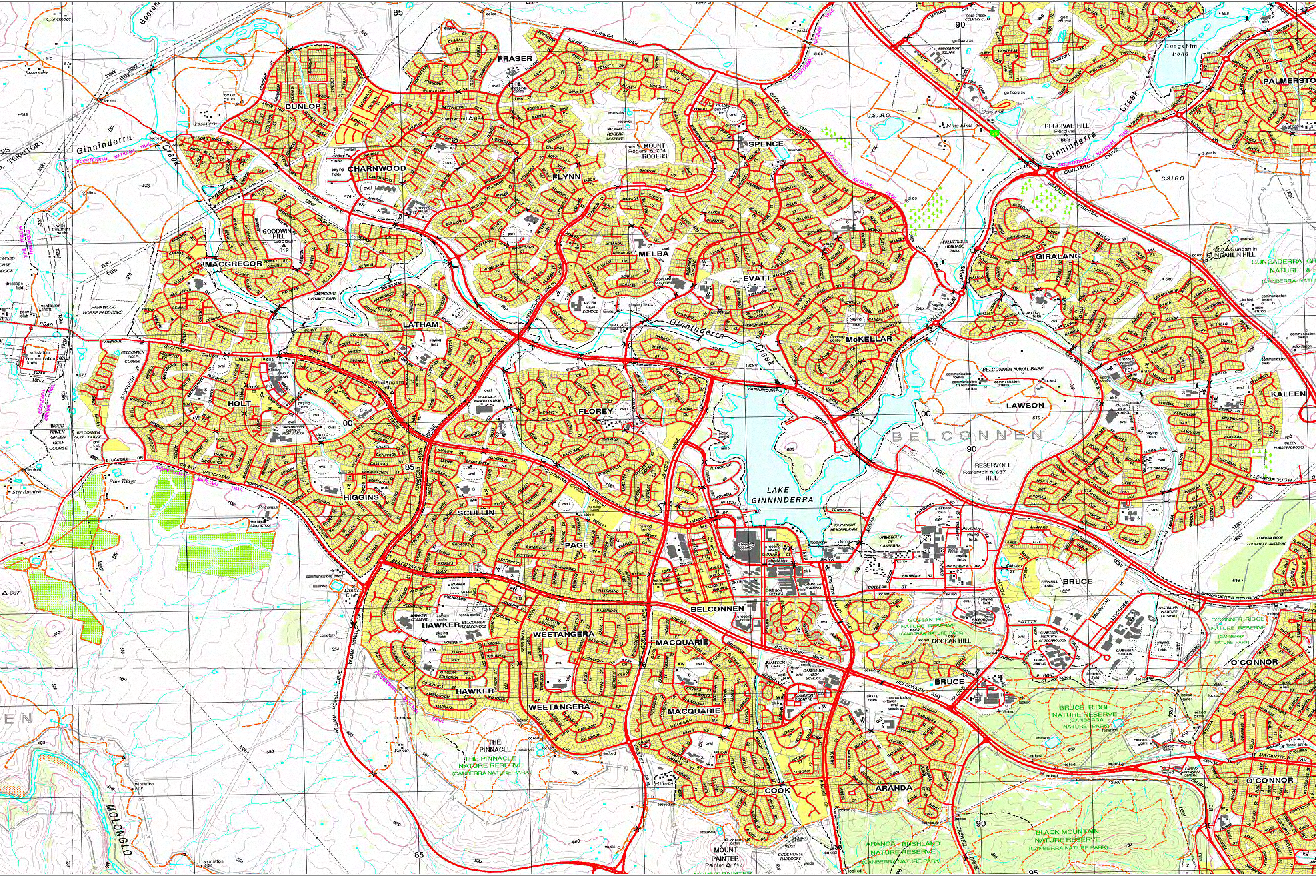 3 Palmerville Heritage Park
2 Weetangera Methodist cemetery
3 Palmerville Heritage Park
• an unofficial village dating from 1826
• gravel path, wheelchair friendly
• National Landcare Forest
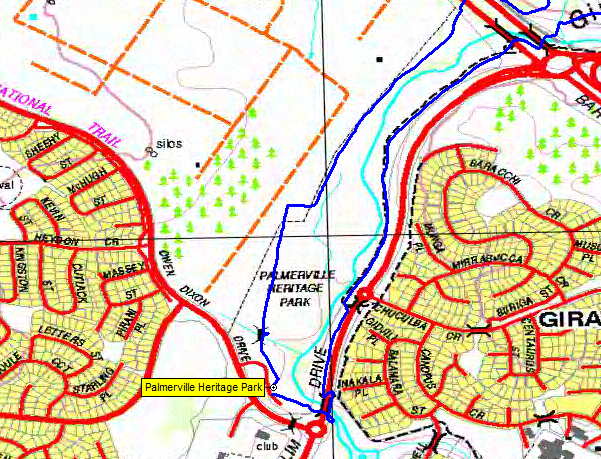 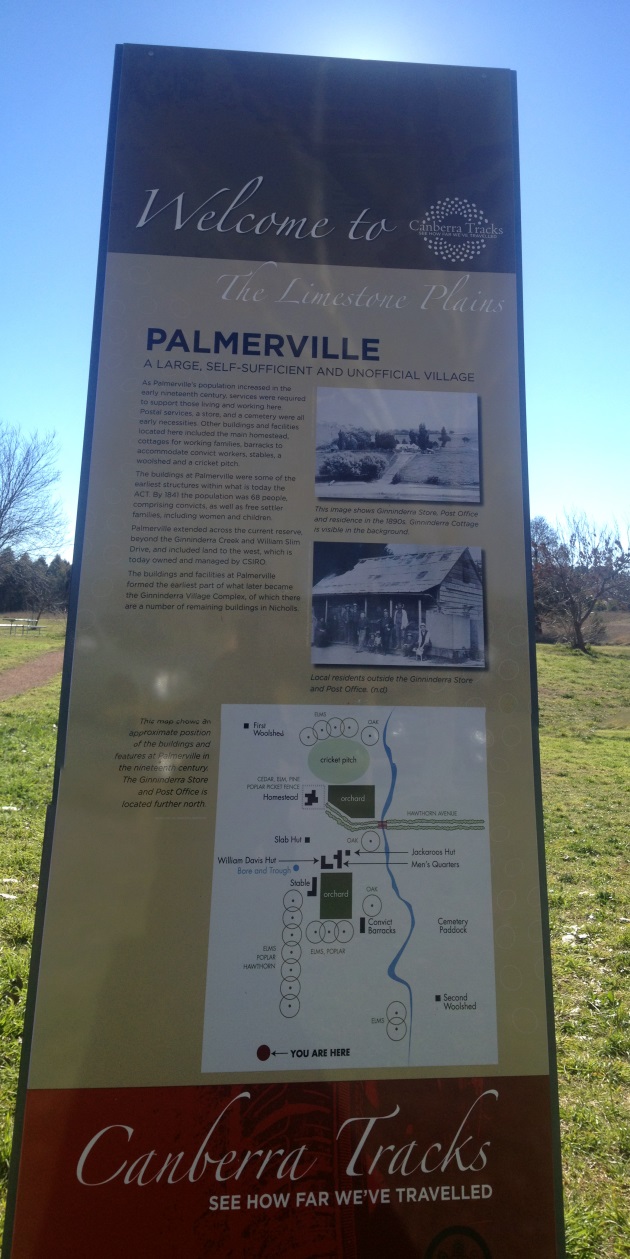 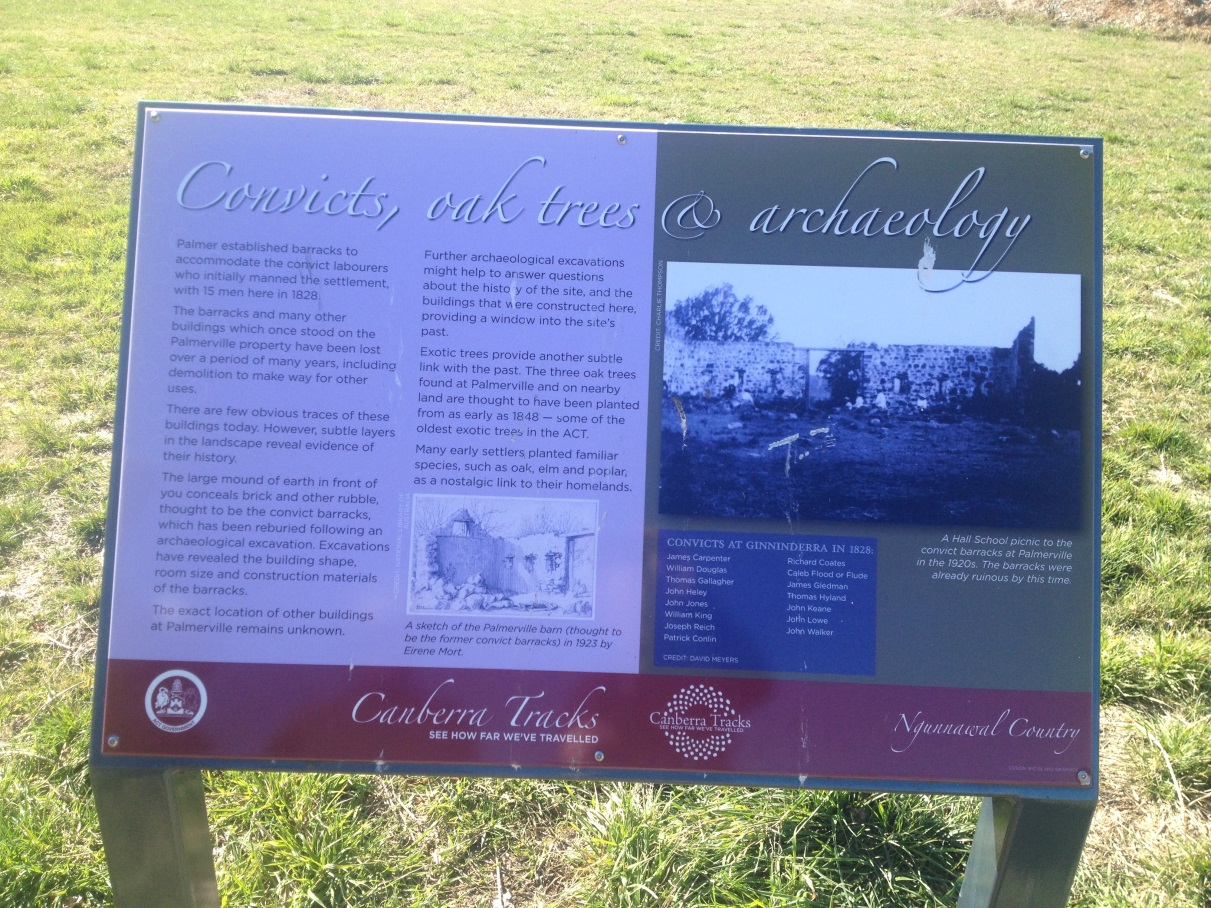 Palmerville signage
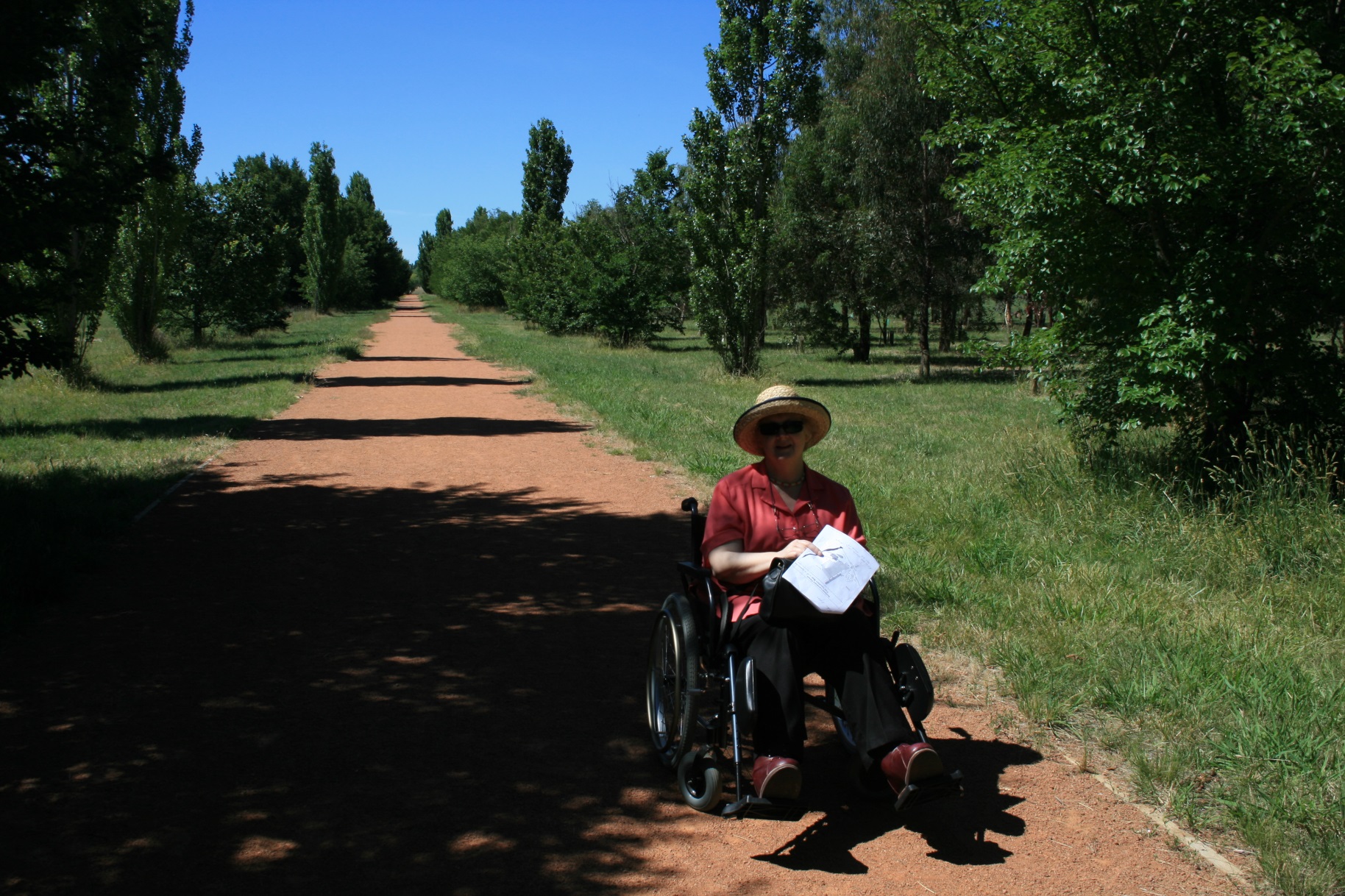 Wheelchair friendly
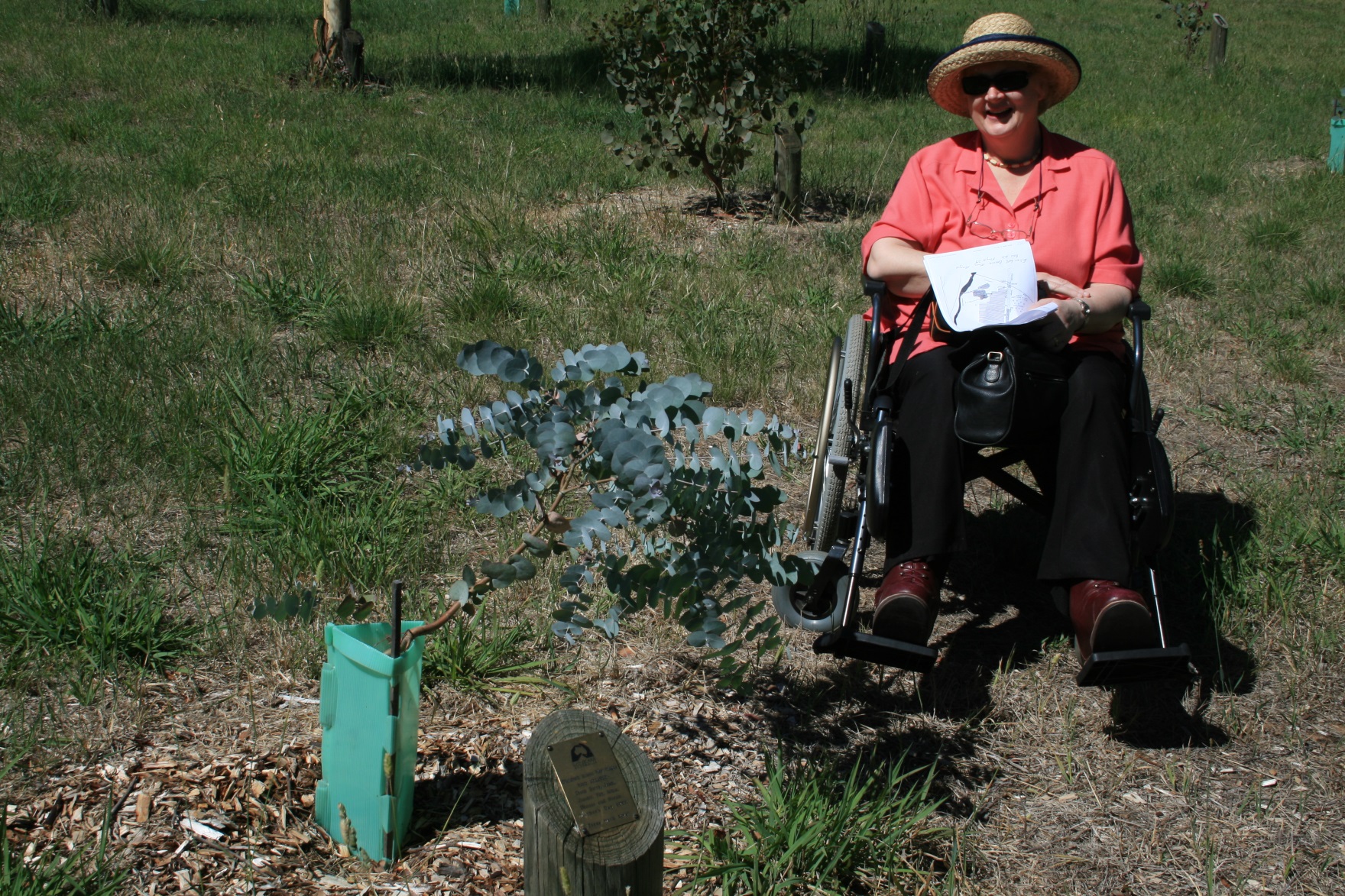 National Landcare Forest
1 Dunlop Grasslands NR
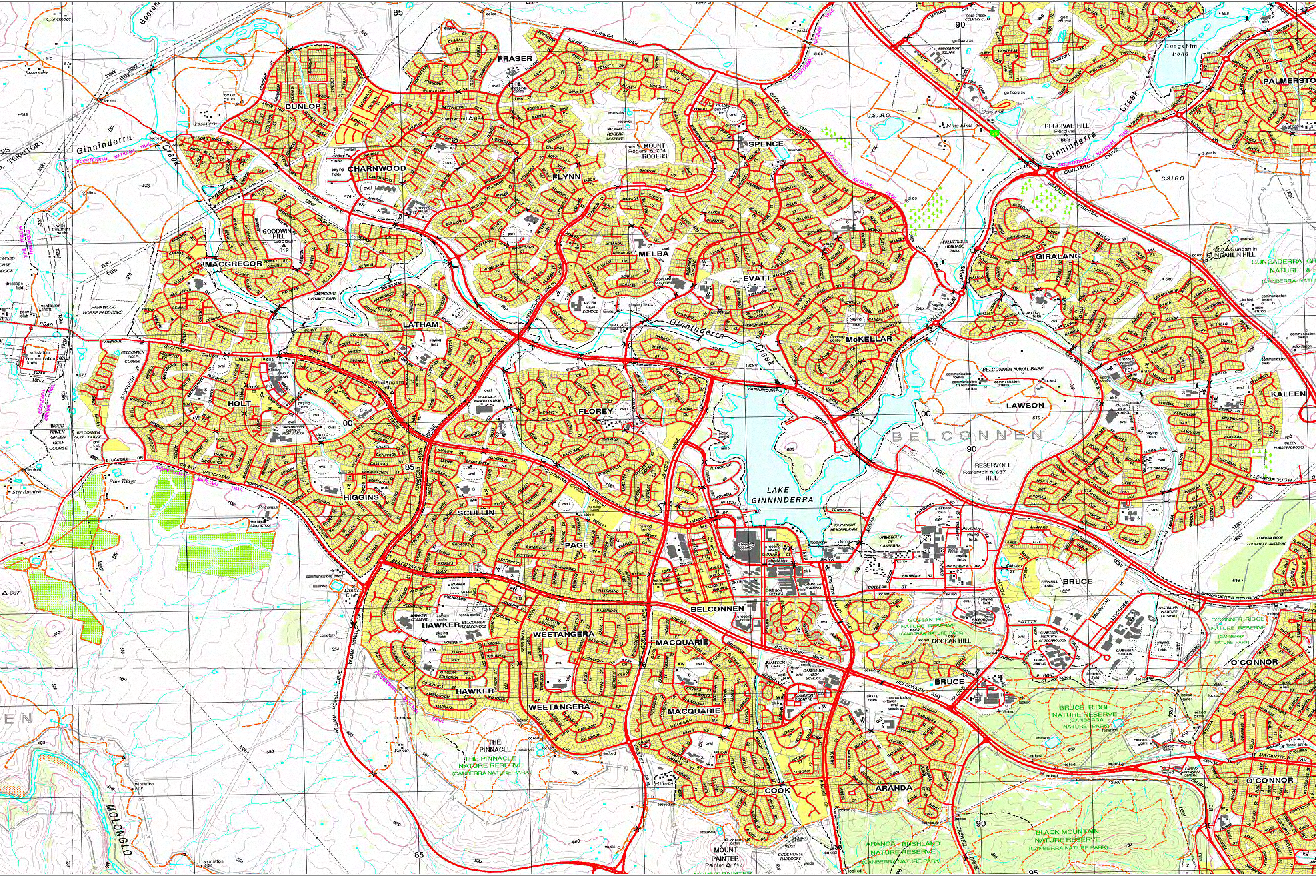 3 Palmerville Heritage Park
4 Lake Ginninderra and the CCT
2 Weetangera Methodist cemetery
4 Lake Ginninderraand the Canberra Centenary Trail
• many entry points                            • Emu Bank cafés
• CCT down the east sidehttp://www.tams.act.gov.au/parks-recreation/recreational_activities/canberra_centenary_trail
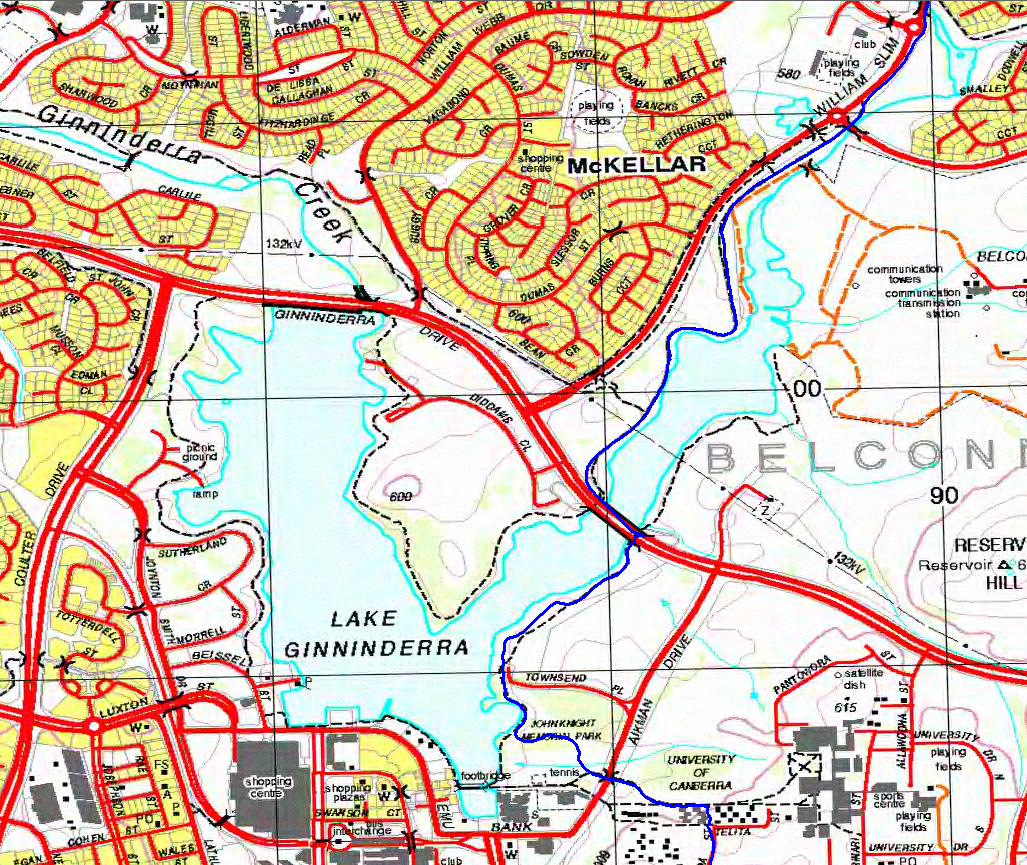 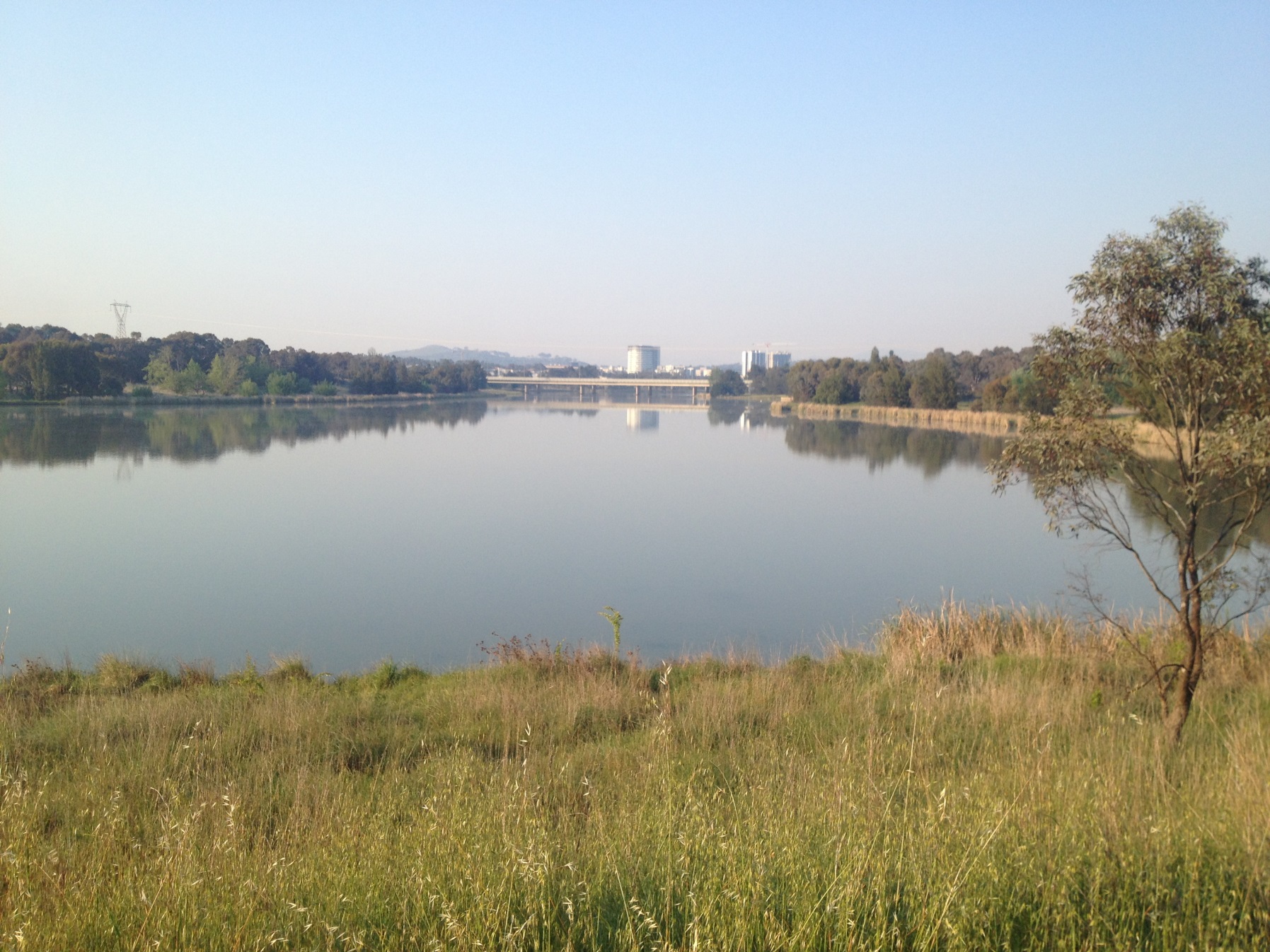 Belconnen from the Ginninderra Creek entrance arm of Lake Ginninderra
1 Dunlop Grasslands NR
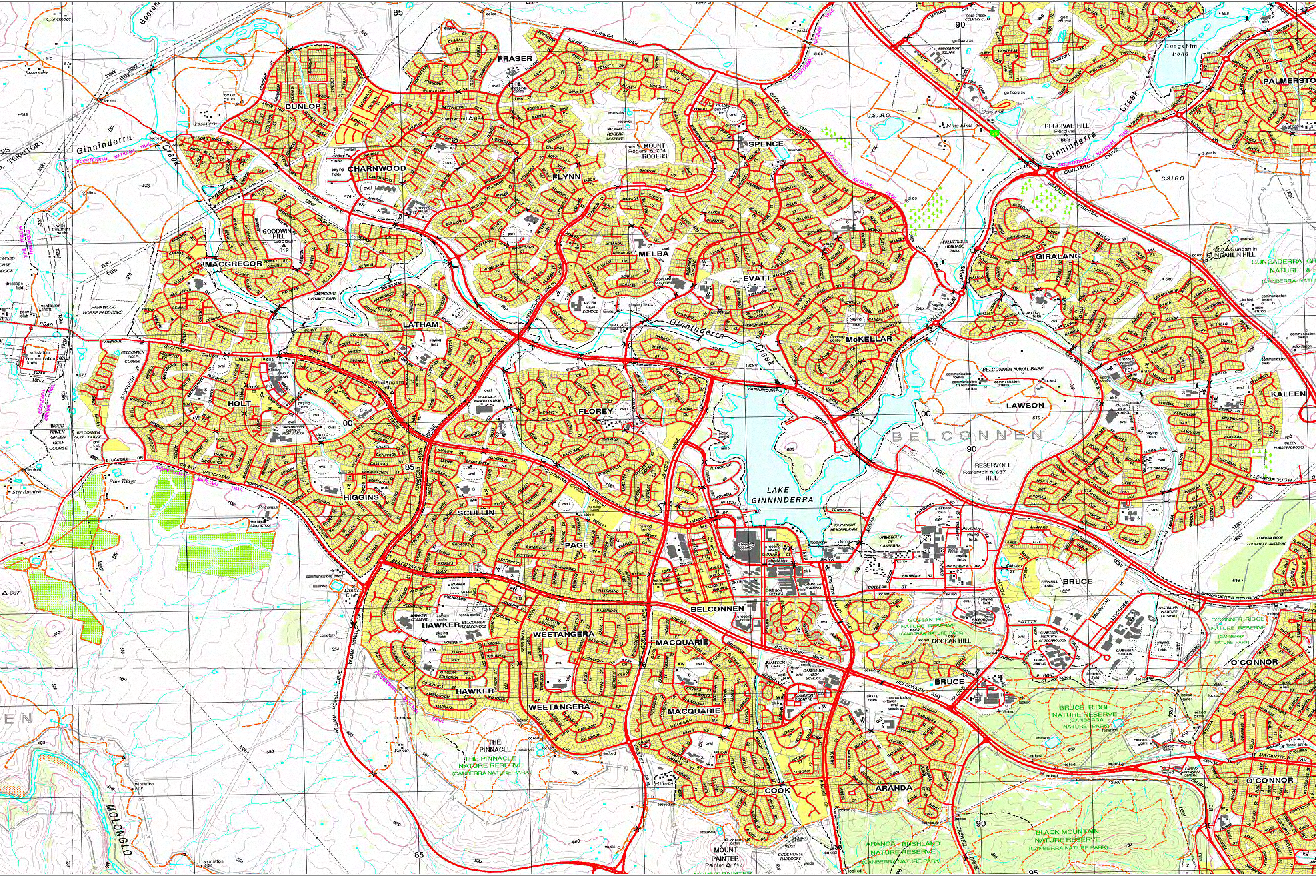 3 Palmerville Heritage Park
4 Lake Ginninderra and the CCT
2 Weetangera Methodist cemetery
5 Gossan Hill NR
5 Gossan Hill NR
• bounded by College St, Haydon Dr, Belconnen Way, Eastern Valley Way• dog friendly (on leash)
• TAMS map http://www.tams.act.gov.au/__data/assets/pdf_file/0006/390579/cnpmapgossan.pdf
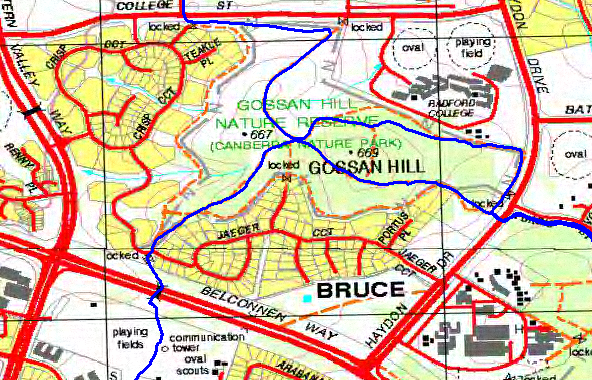 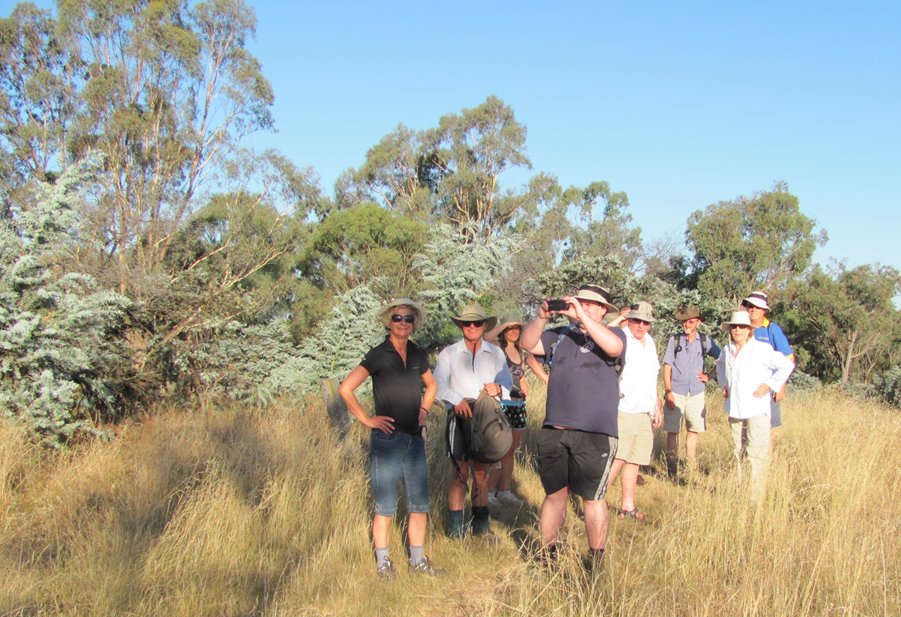 Walkers on Gossan Hill
1 Dunlop Grasslands NR
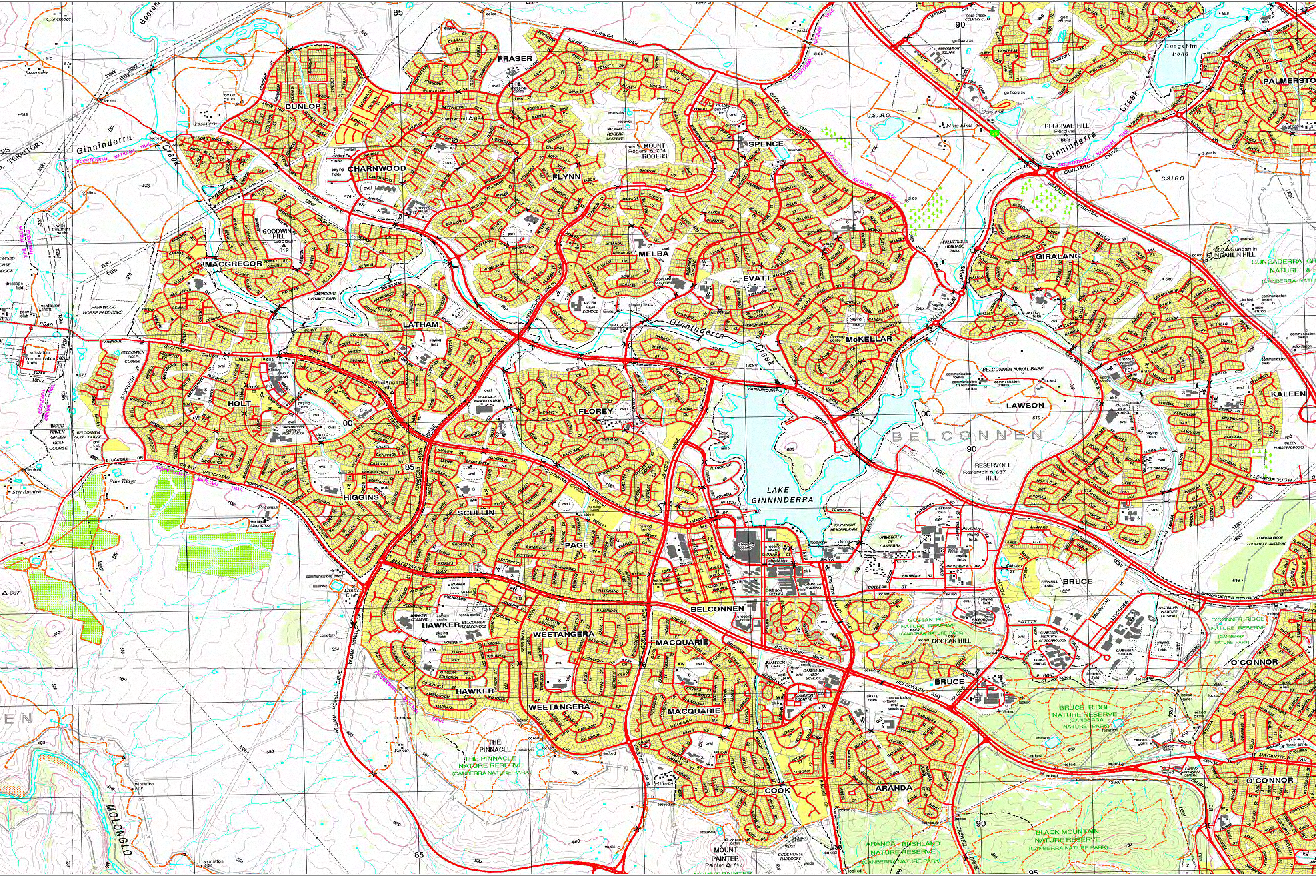 3 Palmerville Heritage Park
6 Ginninderra Creek, inclUmbagong District Park andLatham axe-grinding grooves
4 Lake Ginninderra and the CCT
2 Weetangera Methodist cemetery
5 Gossan Hill NR
6 Ginninderra Creek,incl Umbagong District Park and Latham axe-grinding grooves
• Umbagong = Ngunnawal ‘axe’• Sites of Significance in the ACT
• shared paths (‘bike paths) – walk or ride
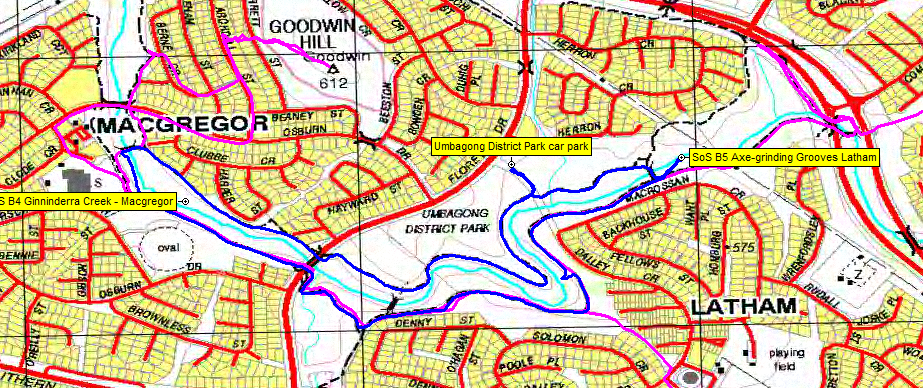 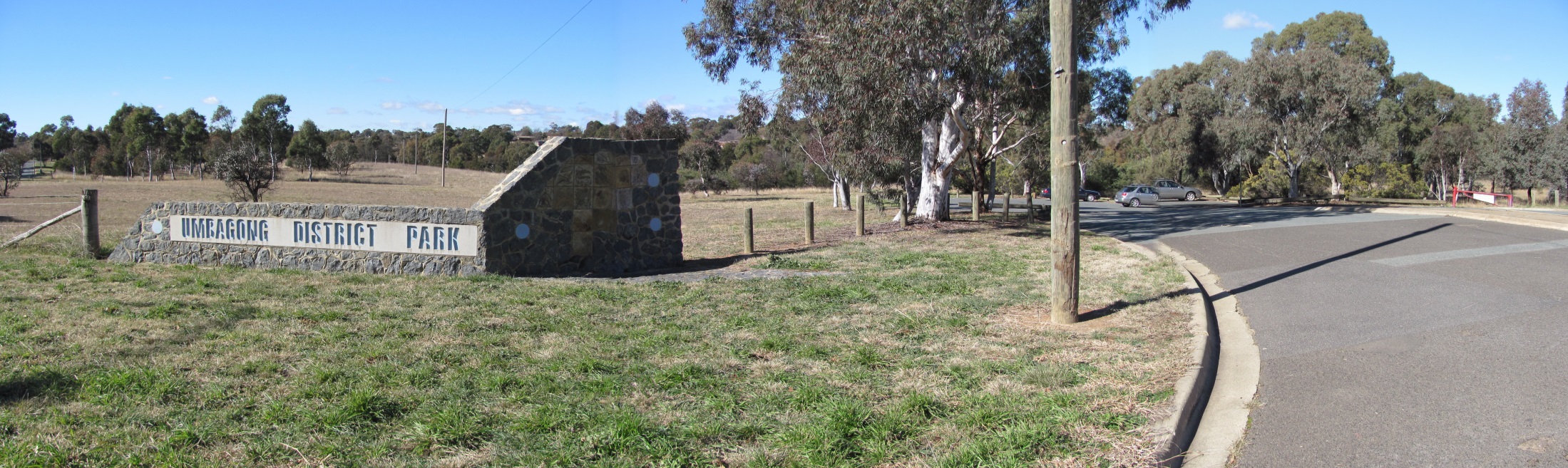 Umbagong District Park
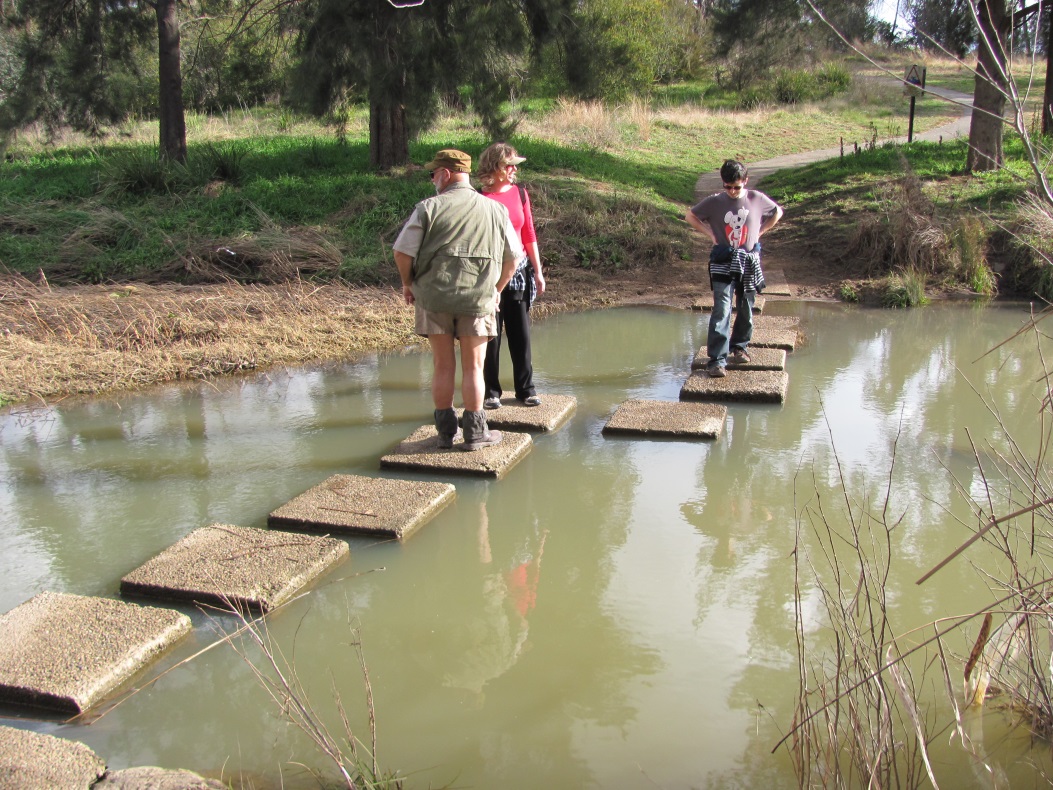 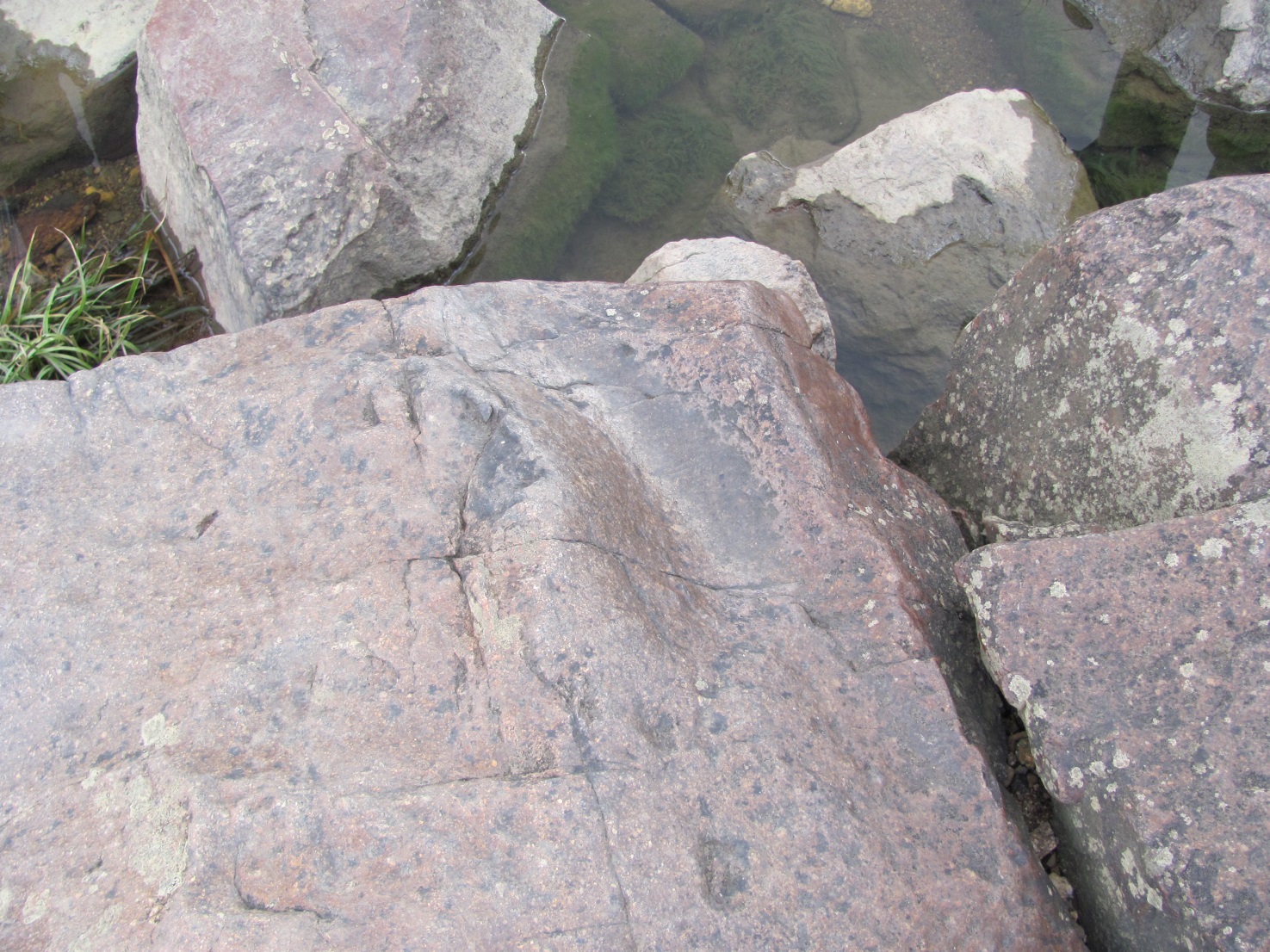 1 Dunlop Grasslands NR
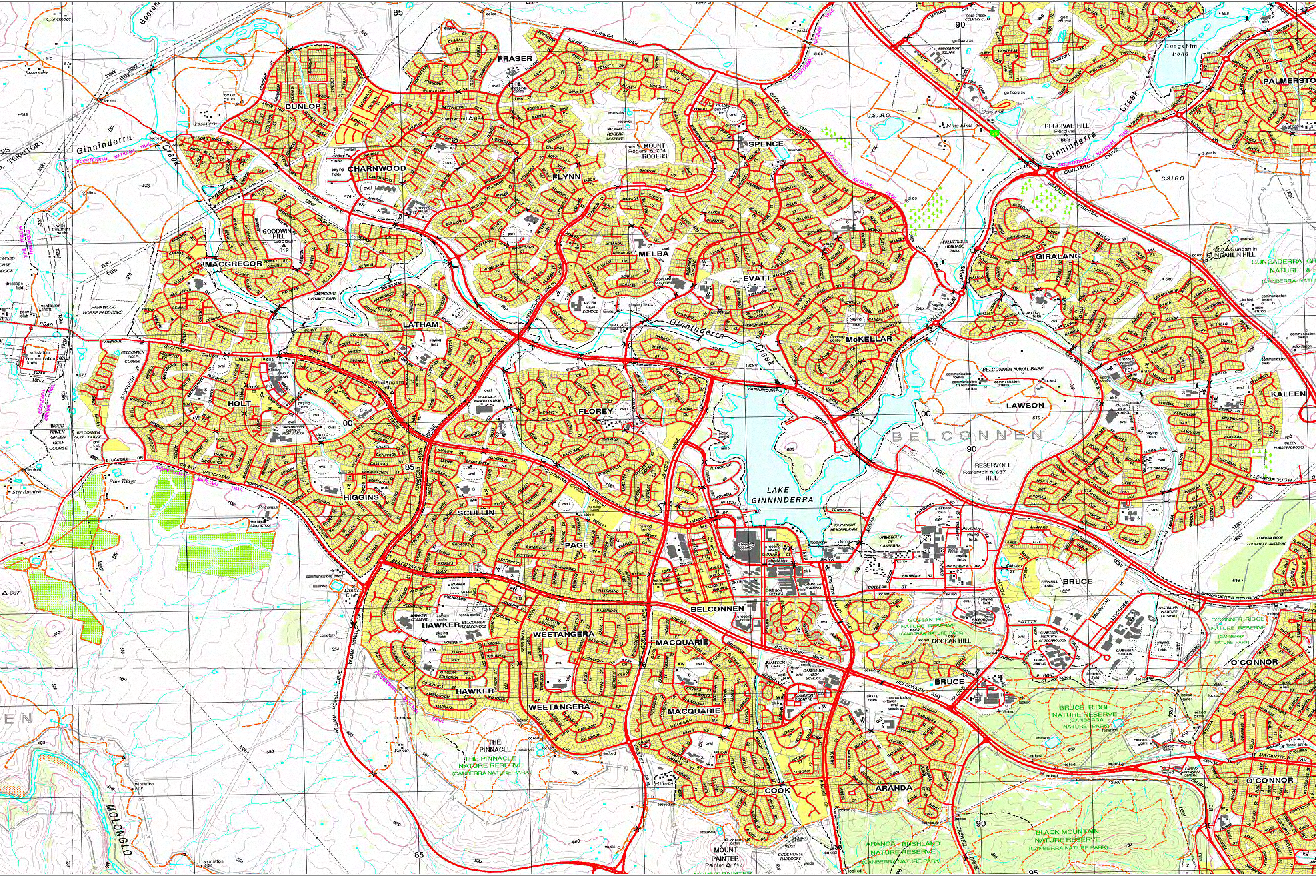 3 Palmerville Heritage Park
6 Ginninderra Creek, inclUmbagong District Park andLatham axe-grinding grooves
4 Lake Ginninderra and the CCT
2 Weetangera Methodist cemetery
5 Gossan Hill NR
7 Kama NR
7 Kama NR
• latest edition to the Canberra Nature Park• park on east side of William Hovell Dr and walk through underpass• marked walks – Dam Walk (1.9km return) and River Walk (5.4km return)
• TAMS map http://www.tams.act.gov.au/__data/assets/pdf_file/0008/386108/Kama-Nature-Reserve-Self12.pdf
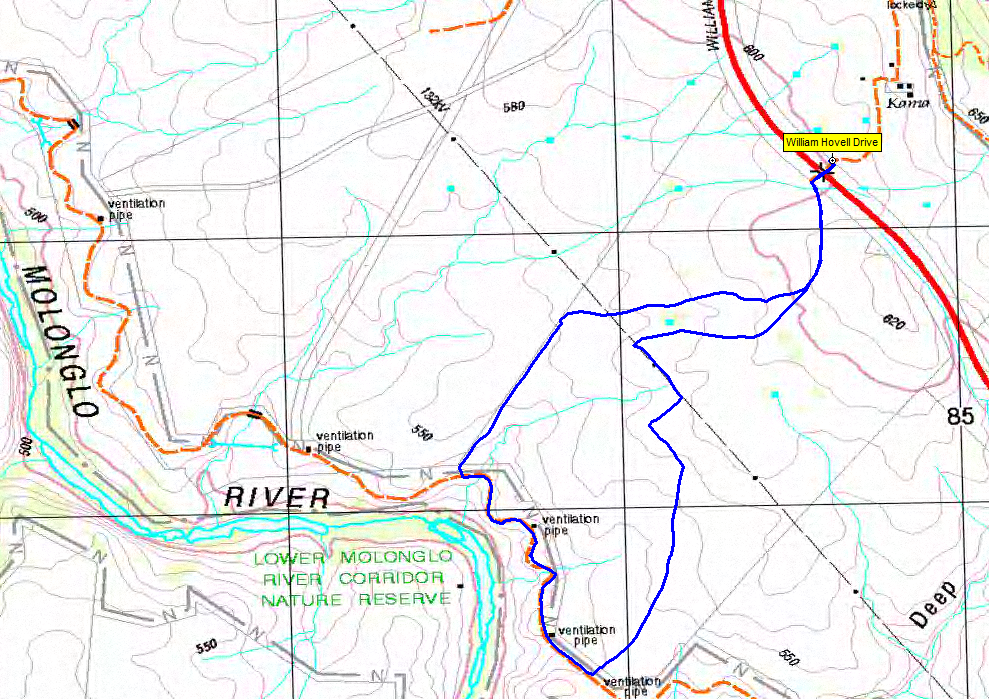 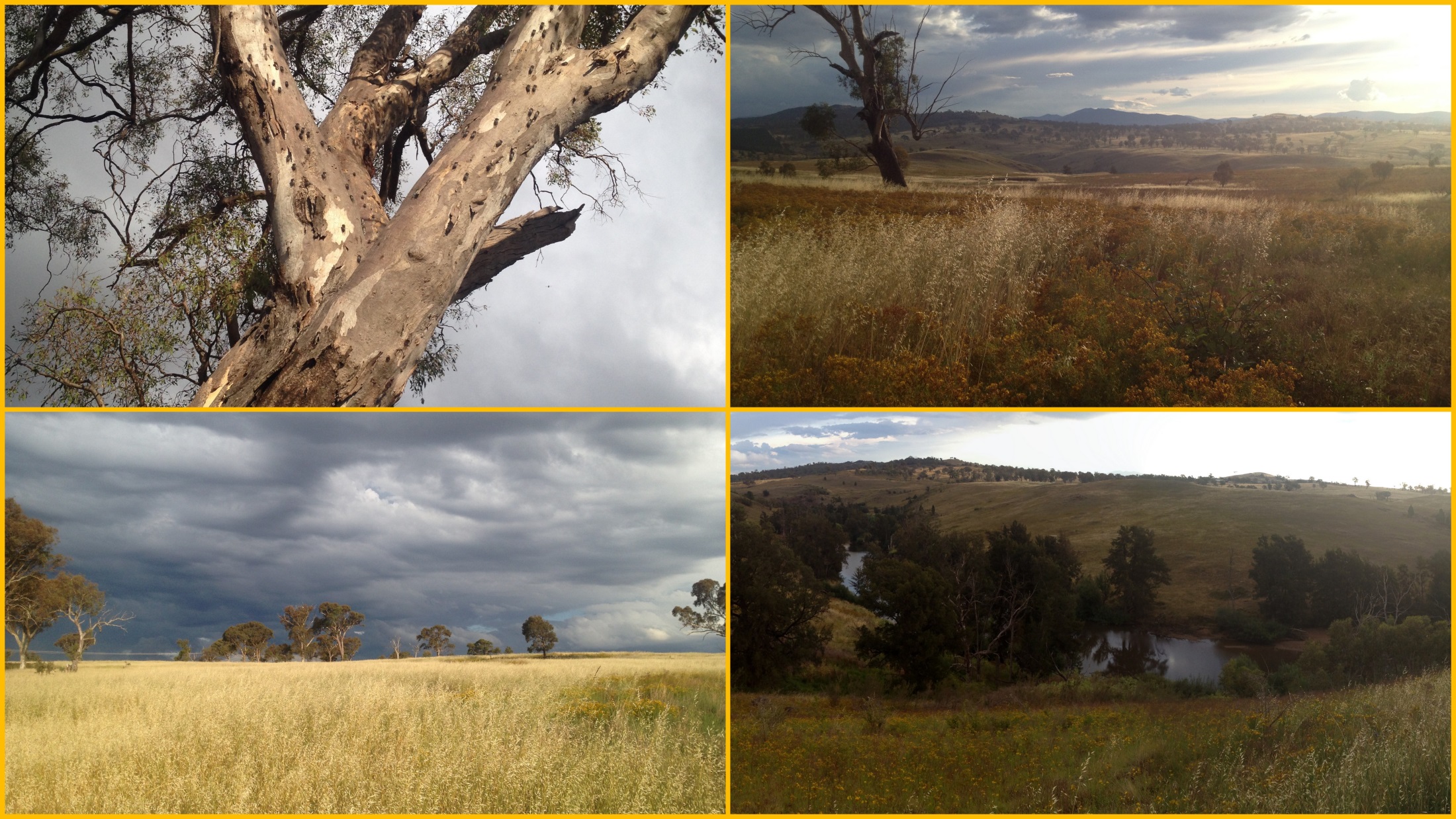 1 Dunlop Grasslands NR
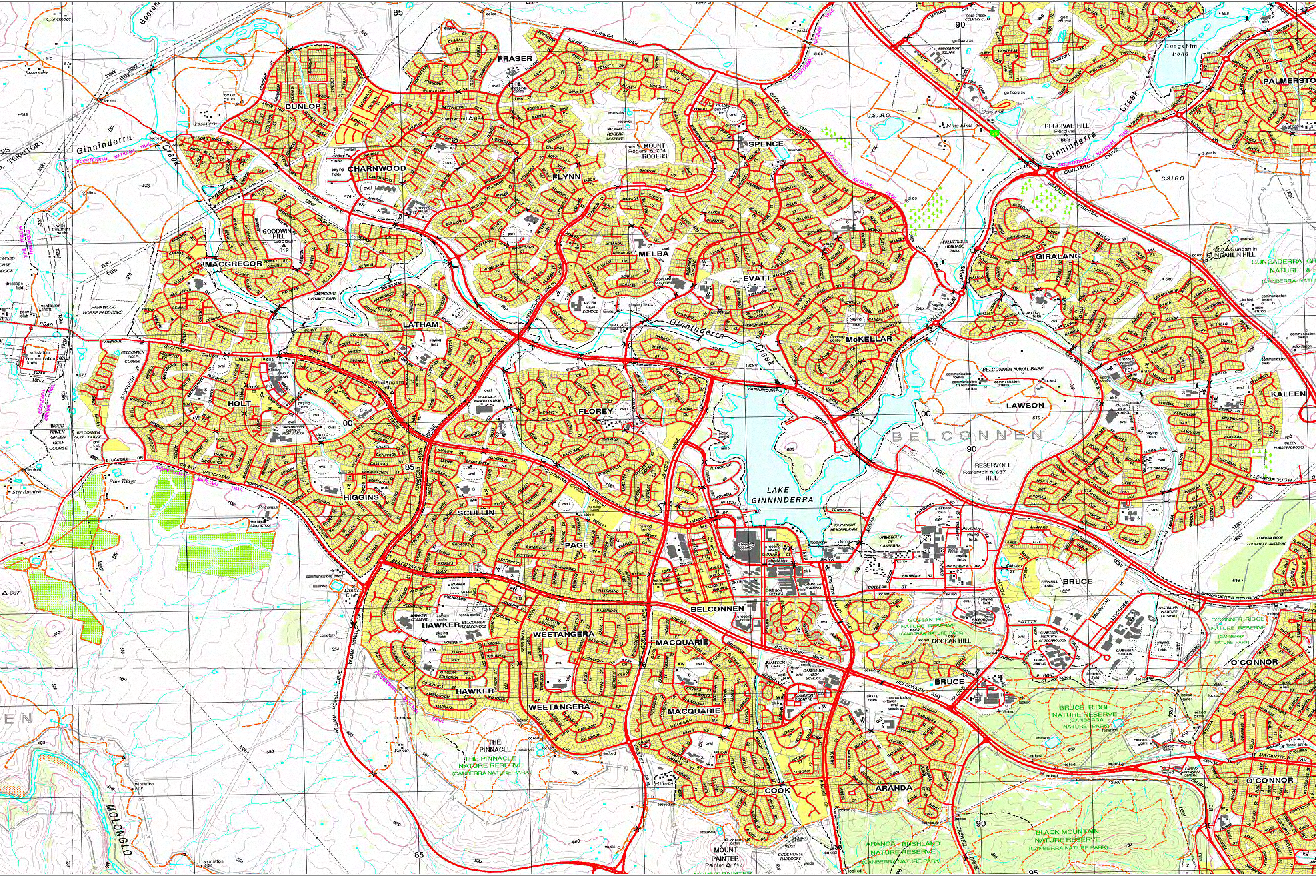 3 Palmerville Heritage Park
6 Ginninderra Creek, inclUmbagong District Park andLatham axe-grinding grooves
4 Lake Ginninderra and the CCT
8 Shepherds Lookout and Woodstock NR
2 Weetangera Methodist cemetery
5 Gossan Hill NR
7 Kama NR
8 Shepherds Lookout and Woodstock NR
• down the end of Stockdill Dr near the water quality control centre• views over the Murrumbidgee River• some dog-friendly areas
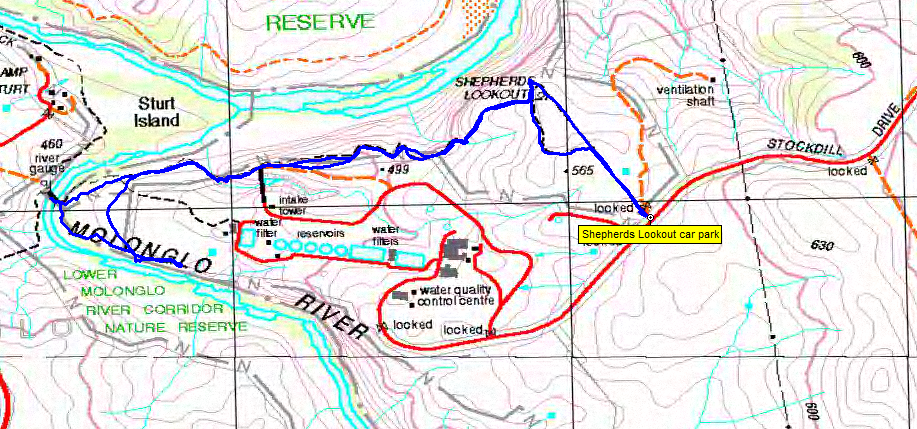 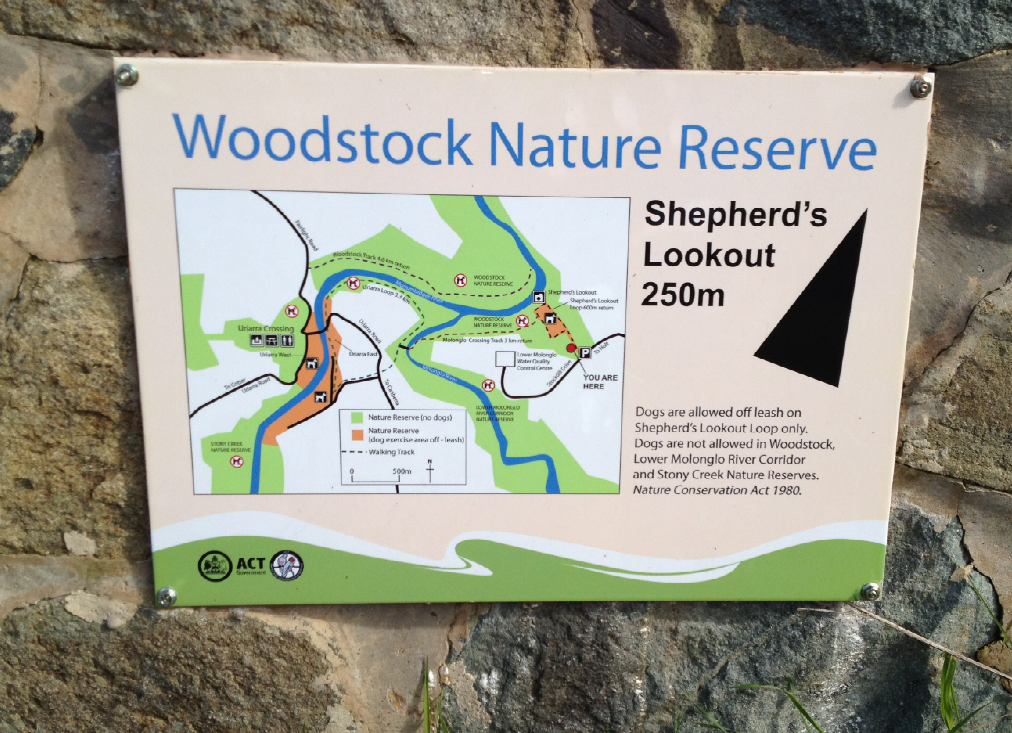 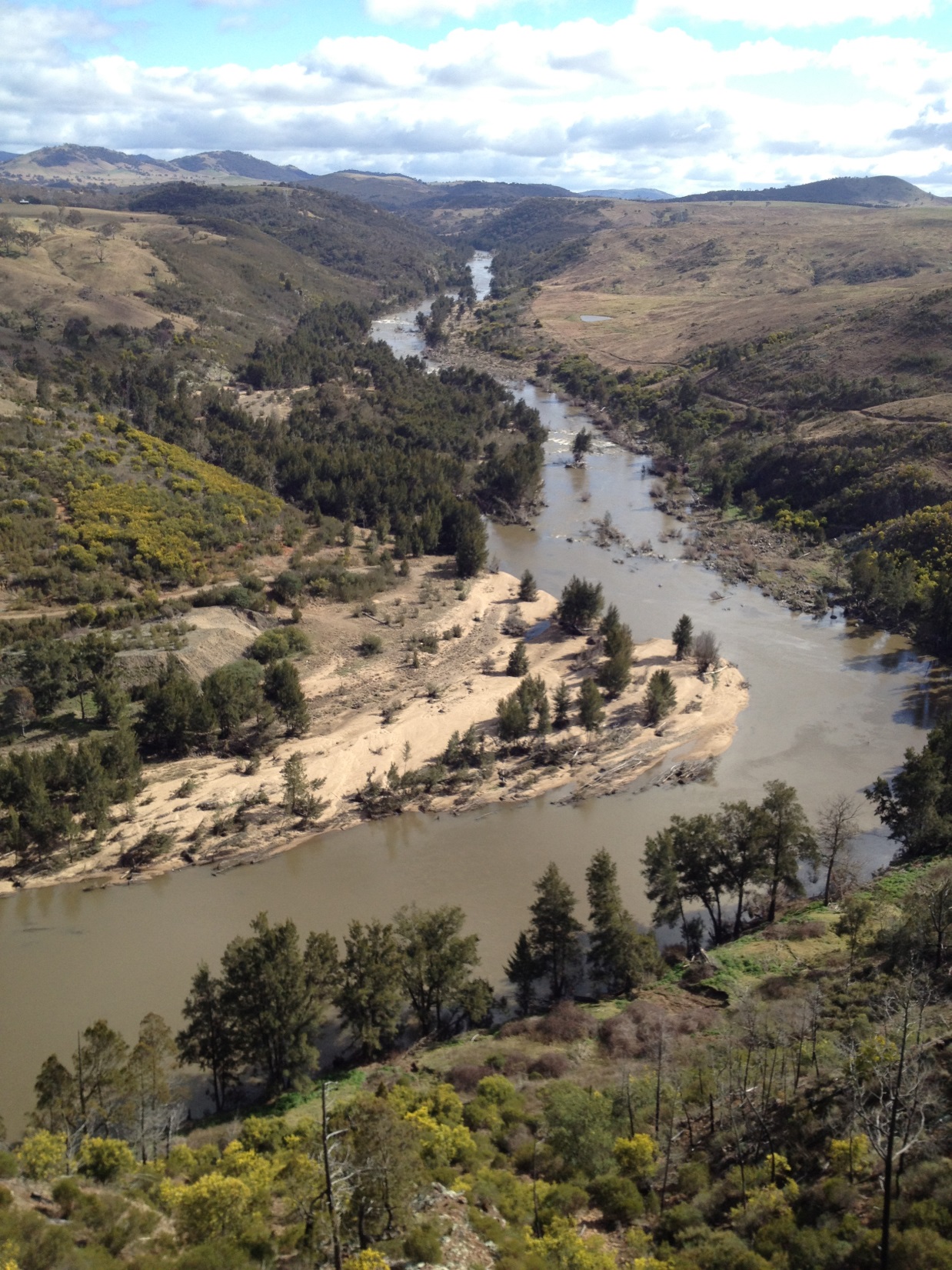 1 Dunlop Grasslands NR
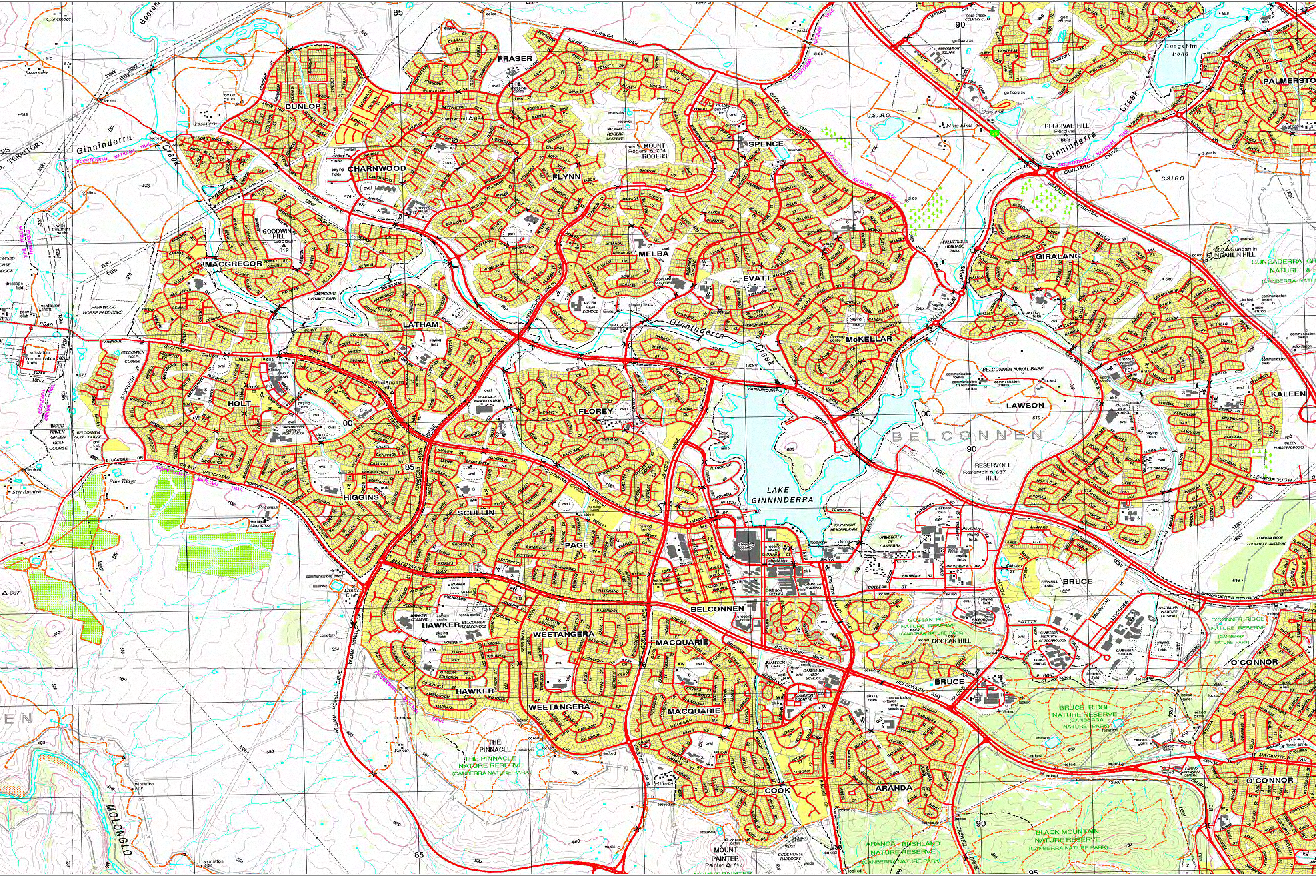 3 Palmerville Heritage Park
6 Ginninderra Creek, inclUmbagong District Park andLatham axe-grinding grooves
4 Lake Ginninderra and the CCT
8 Shepherds Lookout and Woodstock NR
2 Weetangera Methodist cemetery
5 Gossan Hill NR
7 Kama NR
9 The Pinnacle and Mt Painter
9 The Pinnacle and Mt Painter
• bounded by Belco southern suburbs, William Hovell Dr and Bindubi St• some of the best urban views from Mt Painter• land care groups• TAMS maps http://www.tams.act.gov.au/__data/assets/pdf_file/0008/390698/Pinnacle_brochure.pdf                    and http://www.tams.act.gov.au/__data/assets/pdf_file/0005/390605/MTPAINTER.pdf
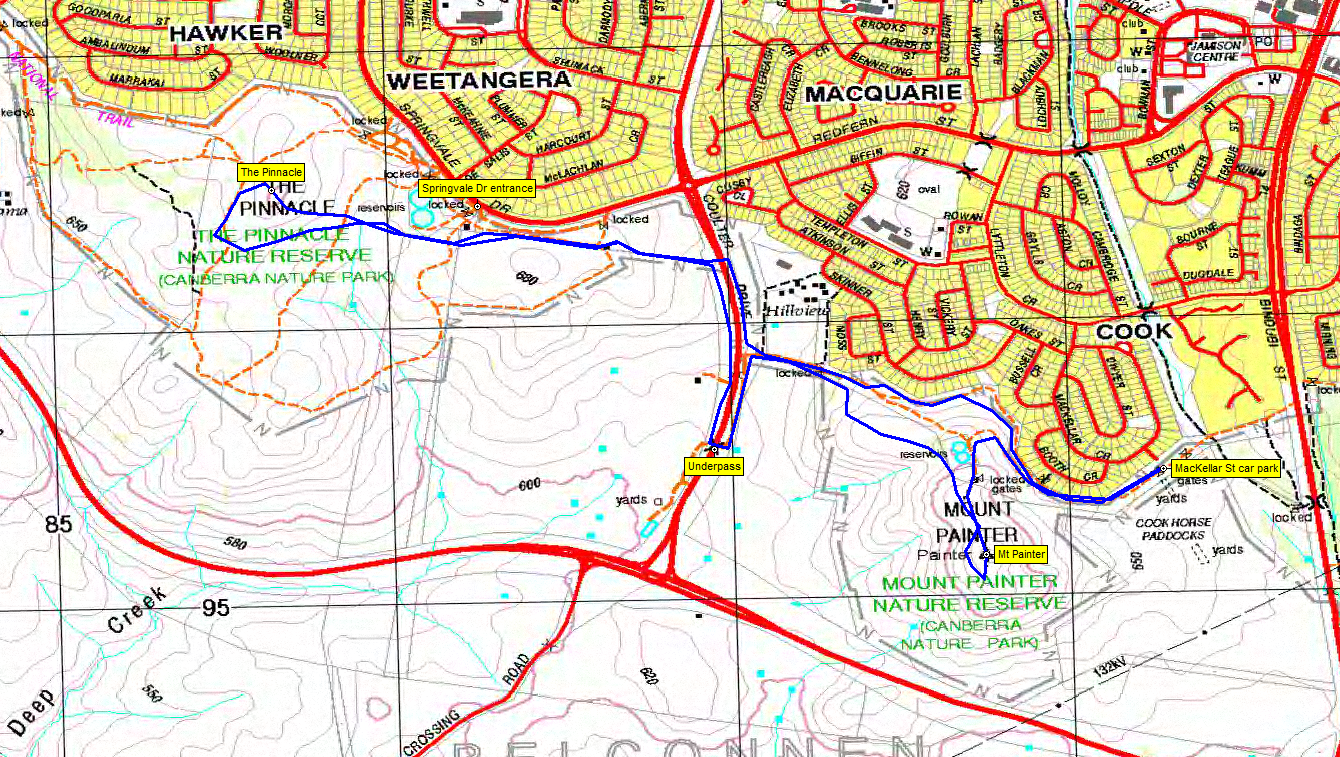 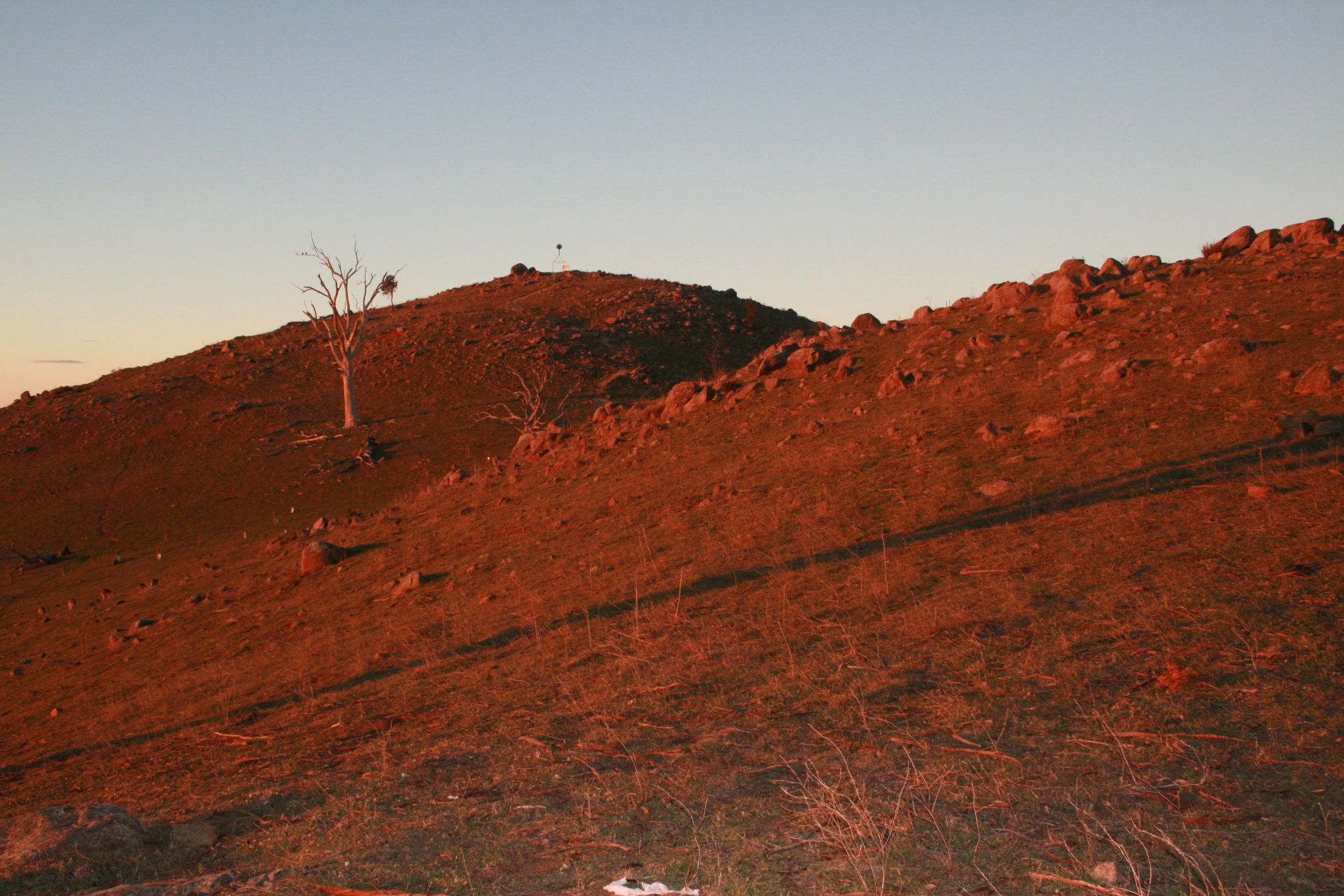 Mt Painter
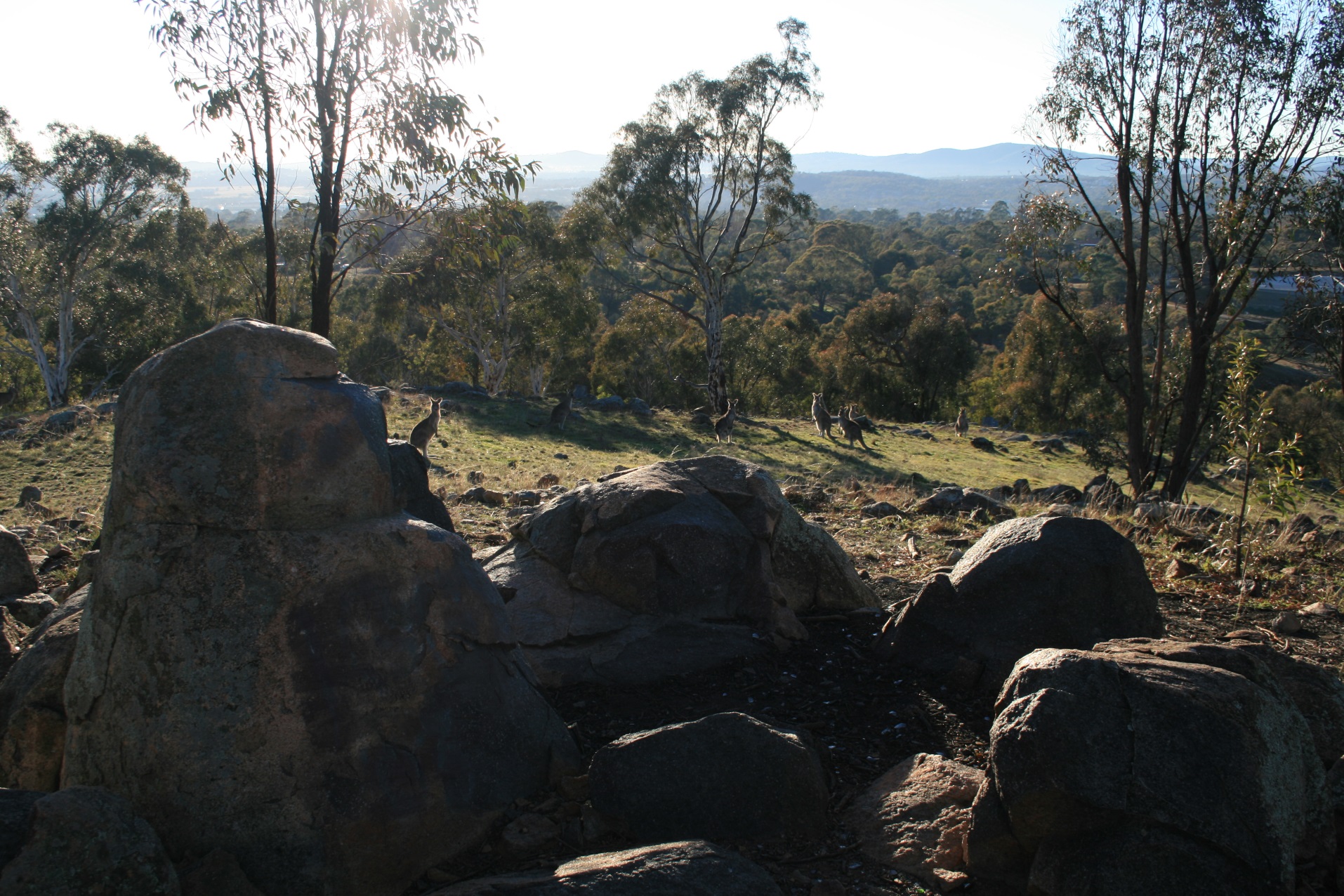 The Pinnacle
Others

Goodwin Hill
Mt Rogers Reserve
Aranda Bushland NR
Molonglo River Corridor
_____________________

Bike riding on the bike path network

Geocaching
Canberra Bushwalking Club
www.canberrabushwalkingclub.org


Johnny Boys Walkabout Blog
www.johnevans.id.au
You’ll find tonight’s presentation there